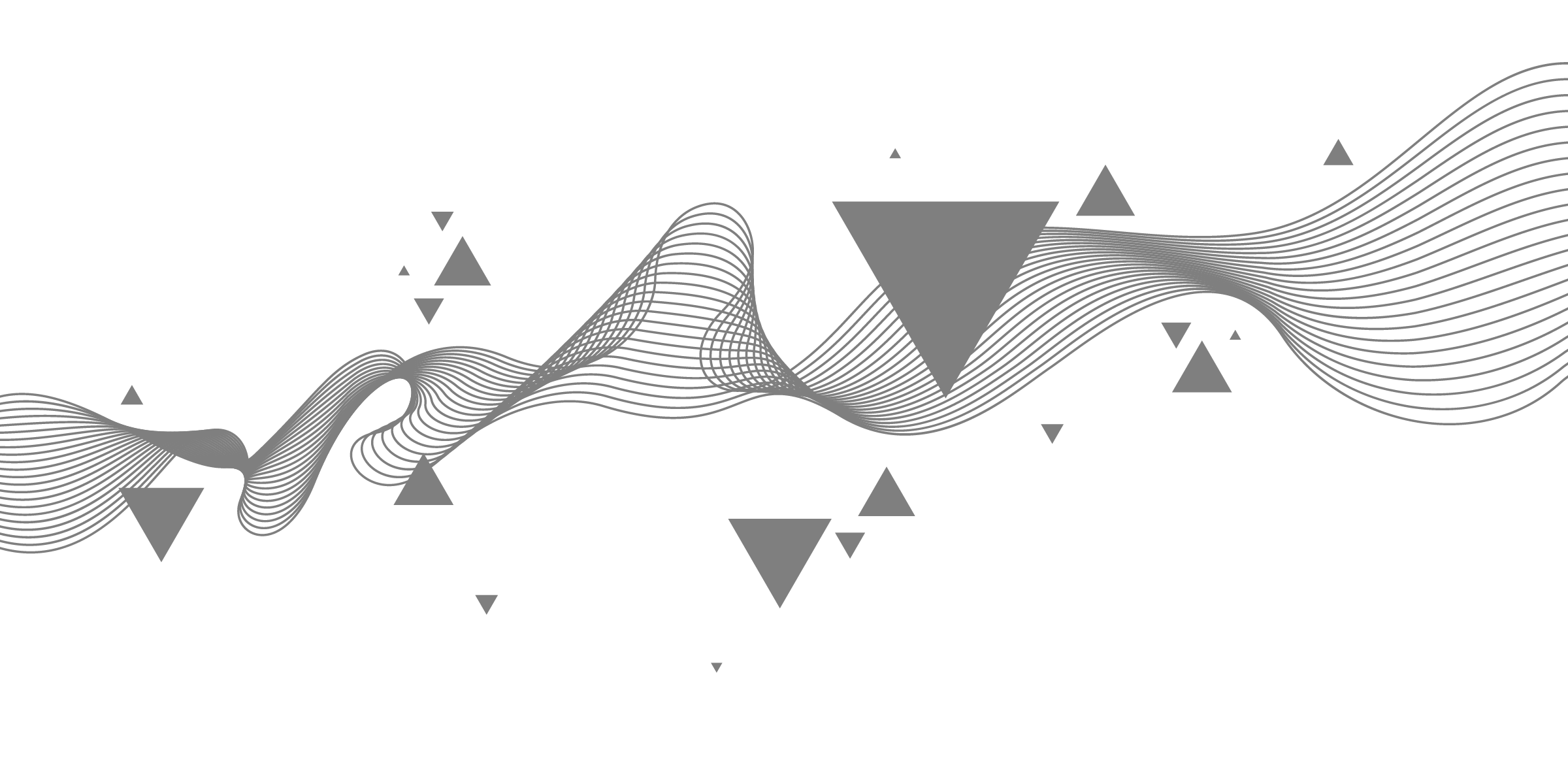 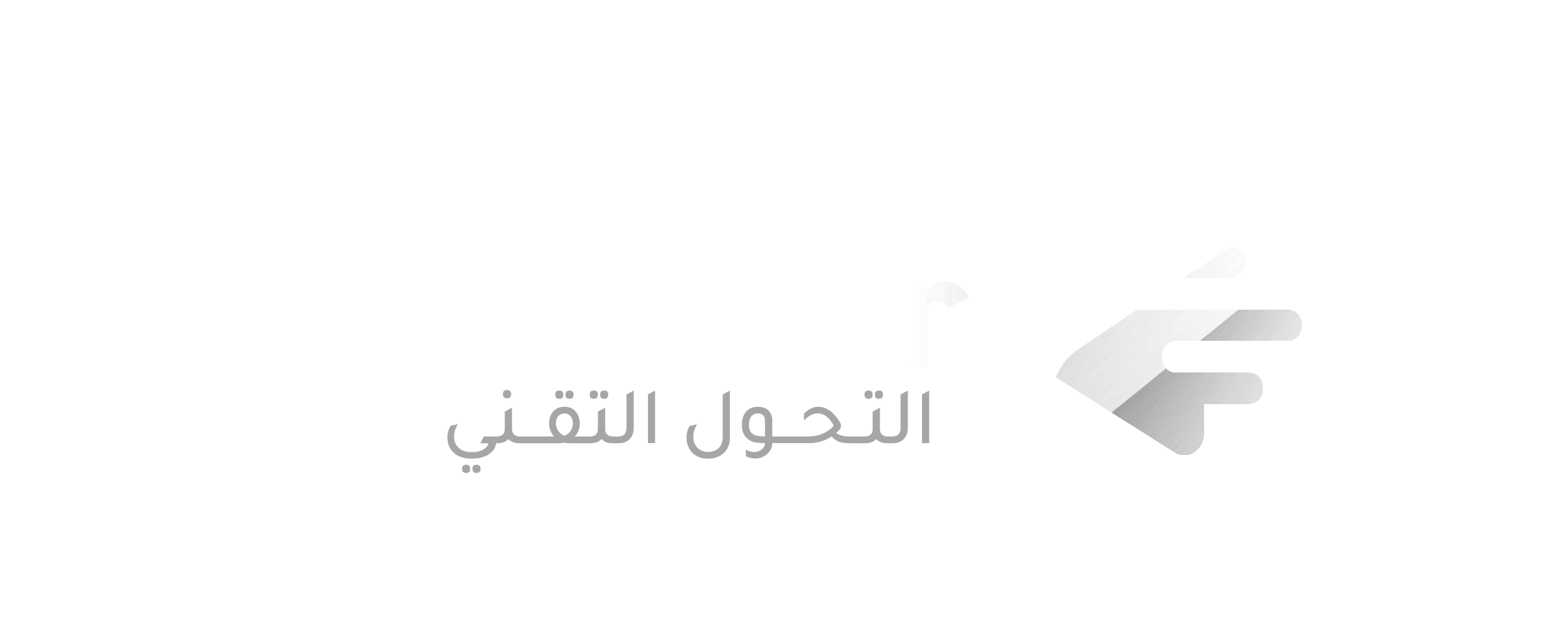 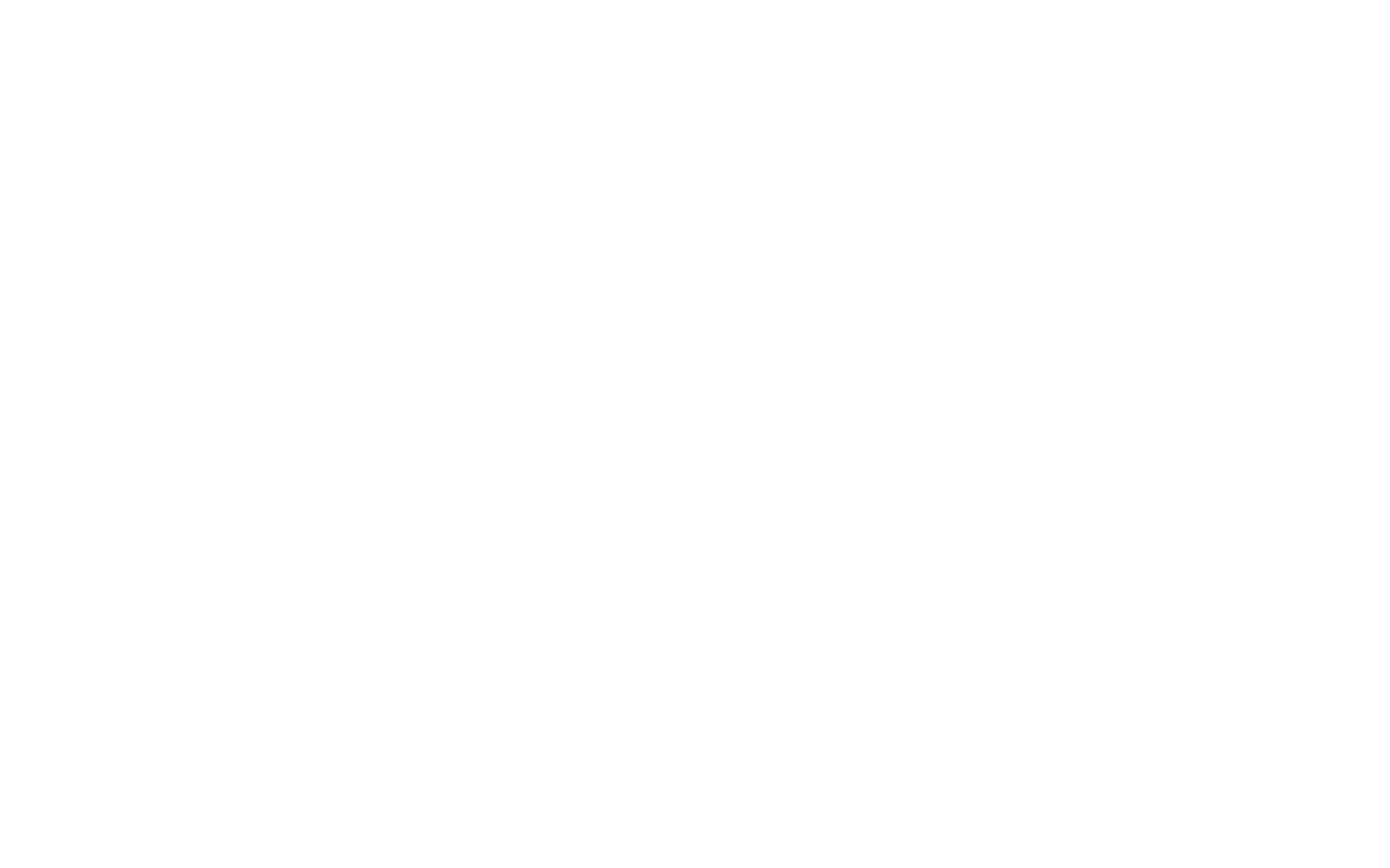 التحول التقني
Tech Trans
ويبينار التحول التقني
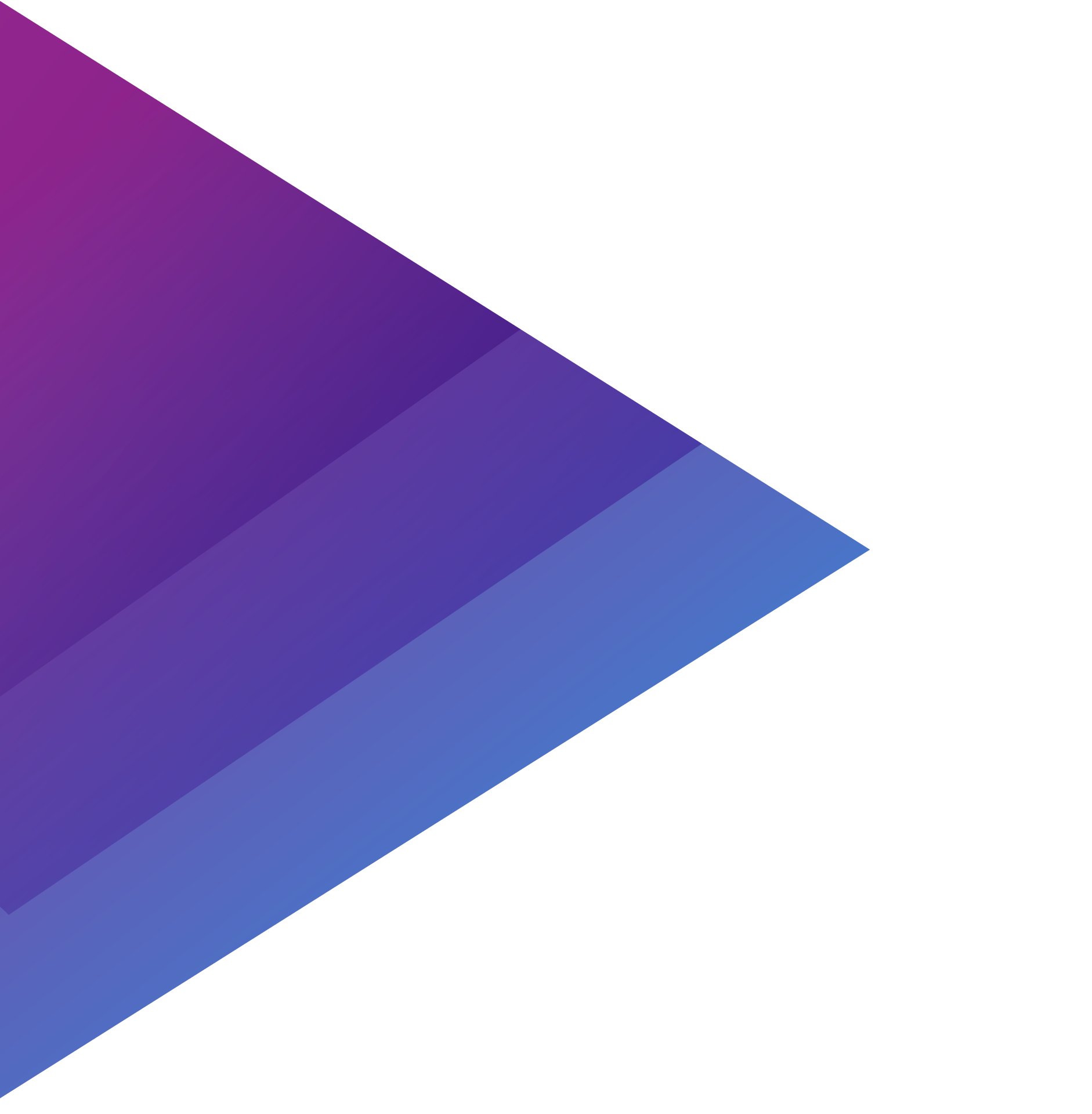 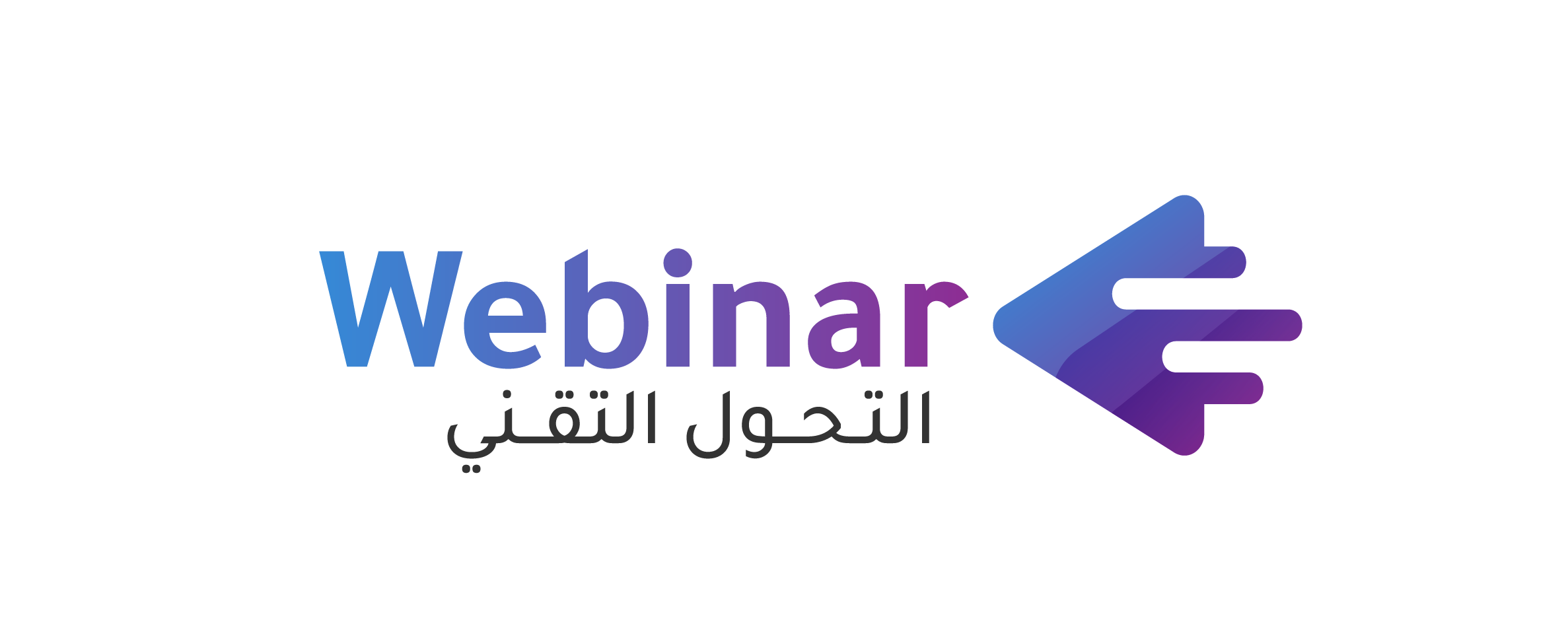 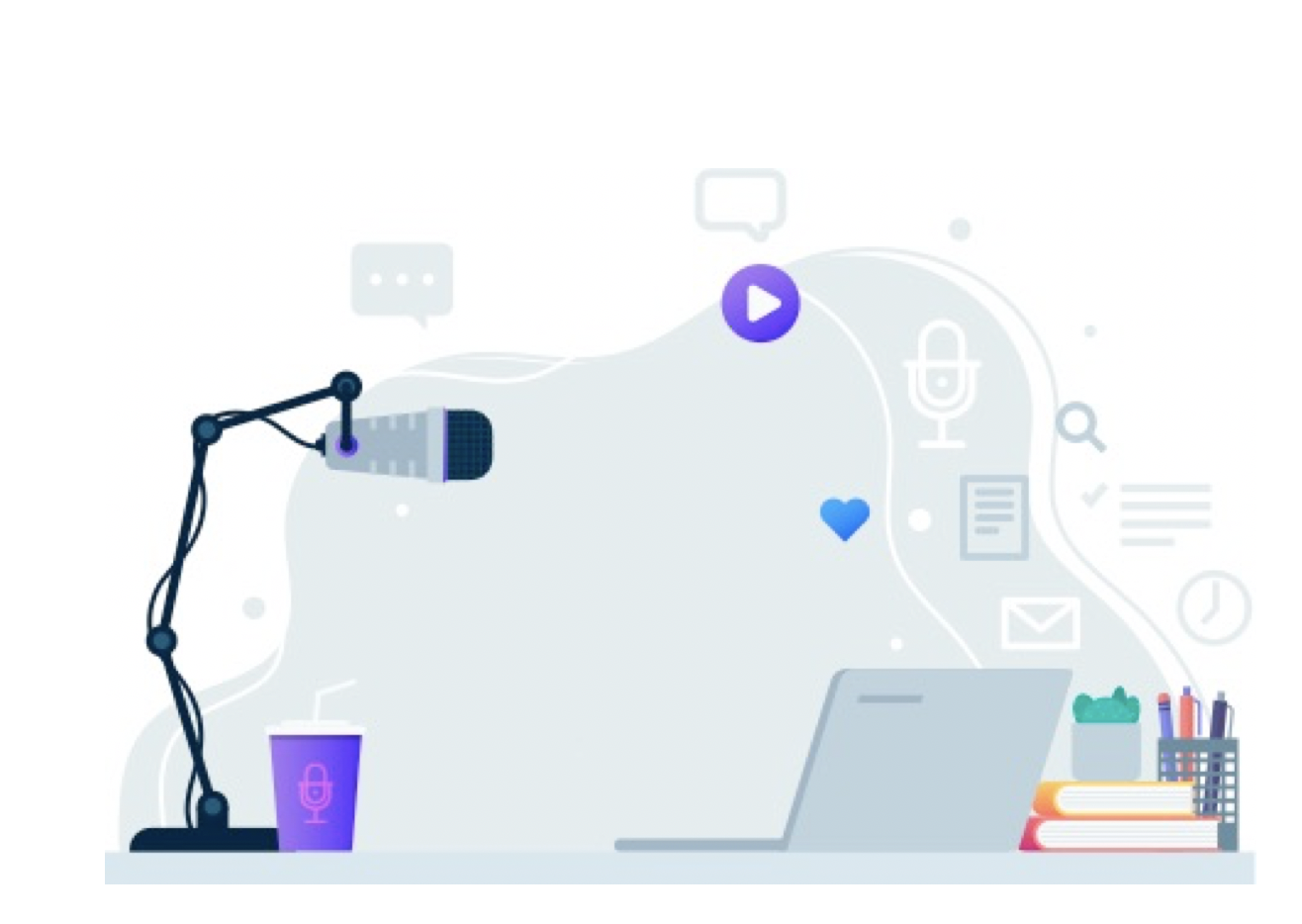 محاضــــرة بــعــنــــــــوان:
آليات وأسرار لإدارة البث المباشر
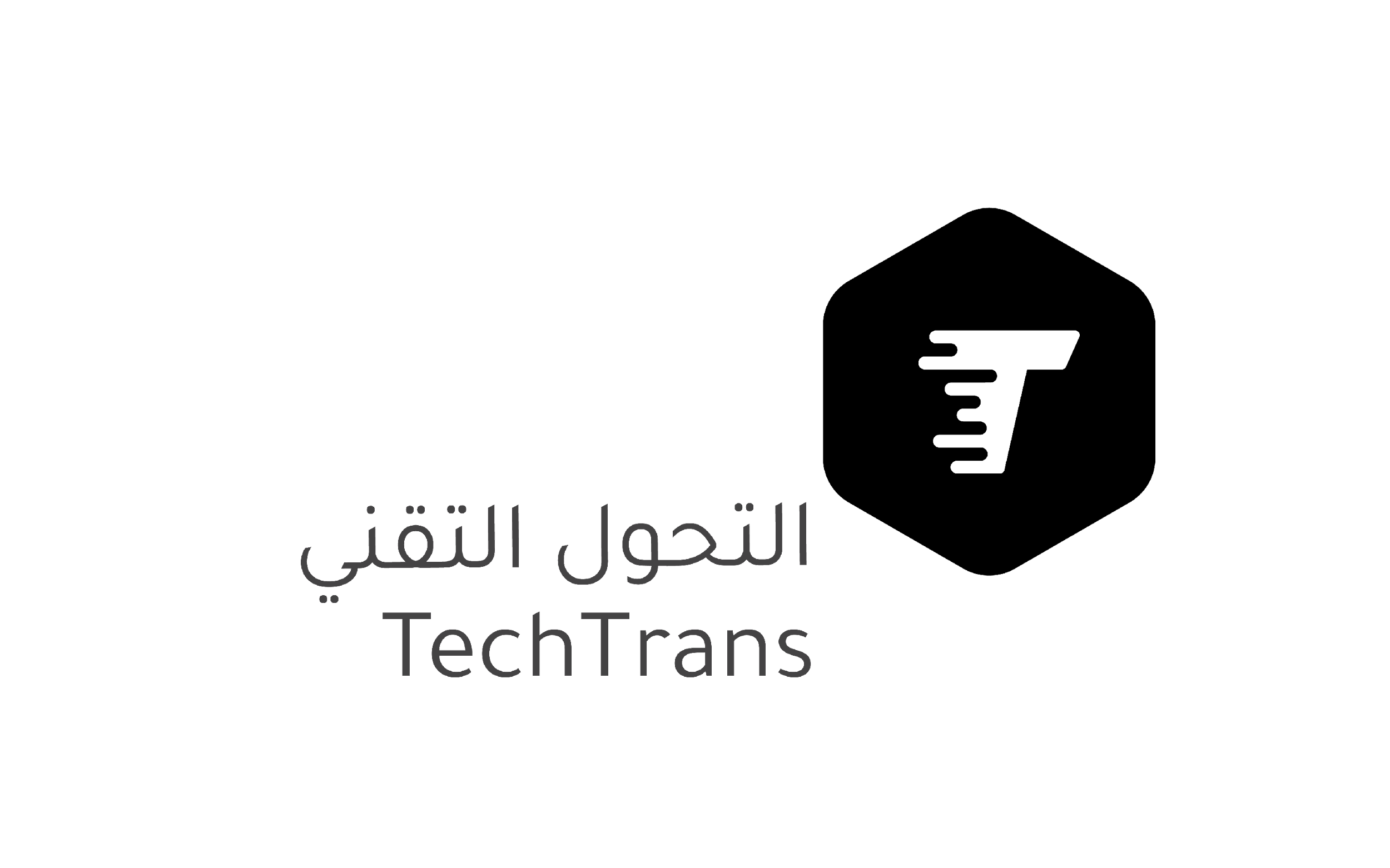 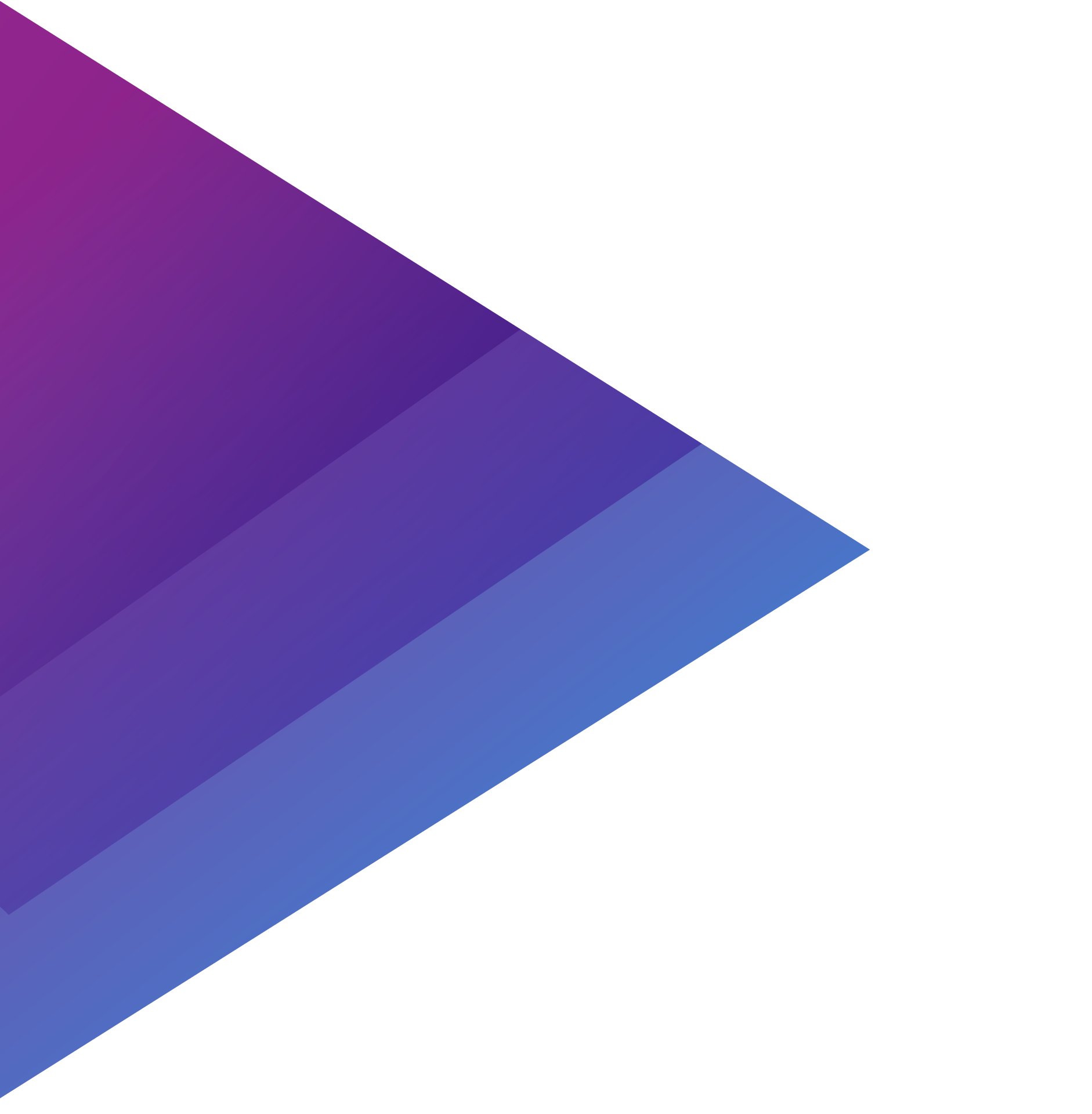 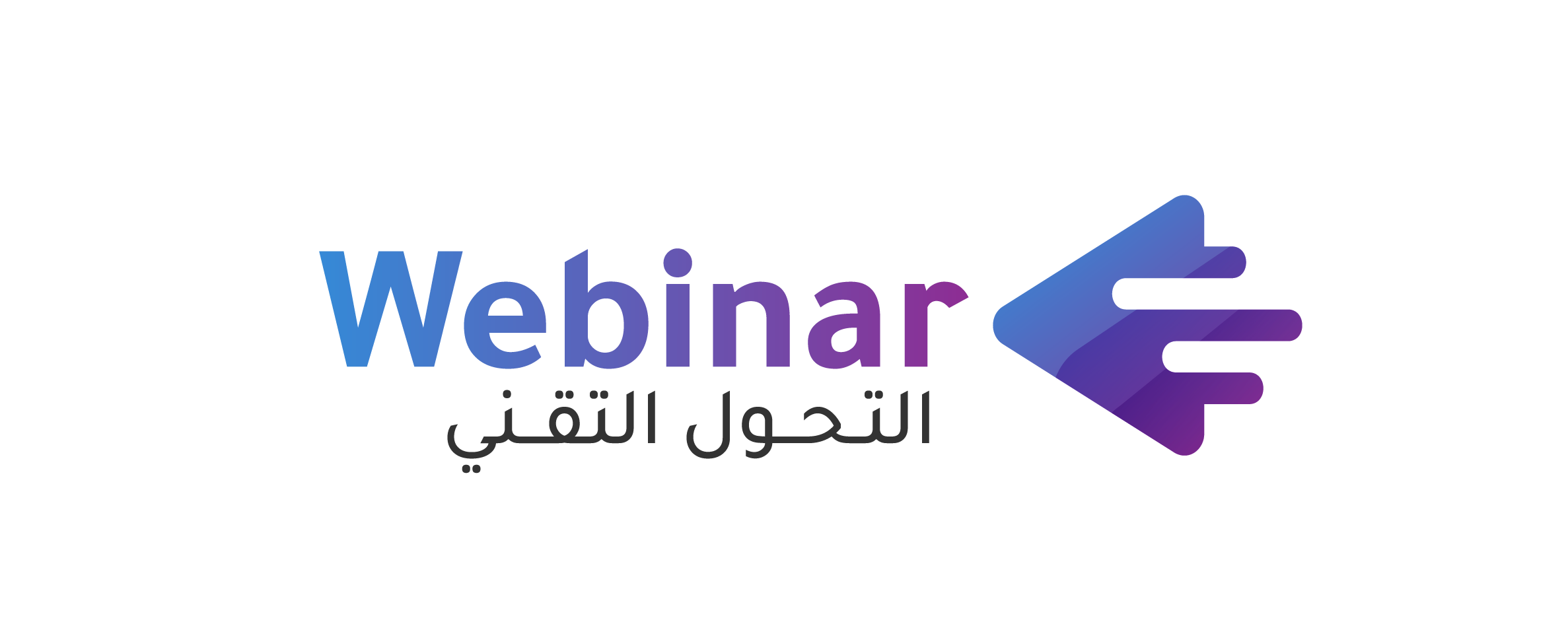 المحـــــــــــاور
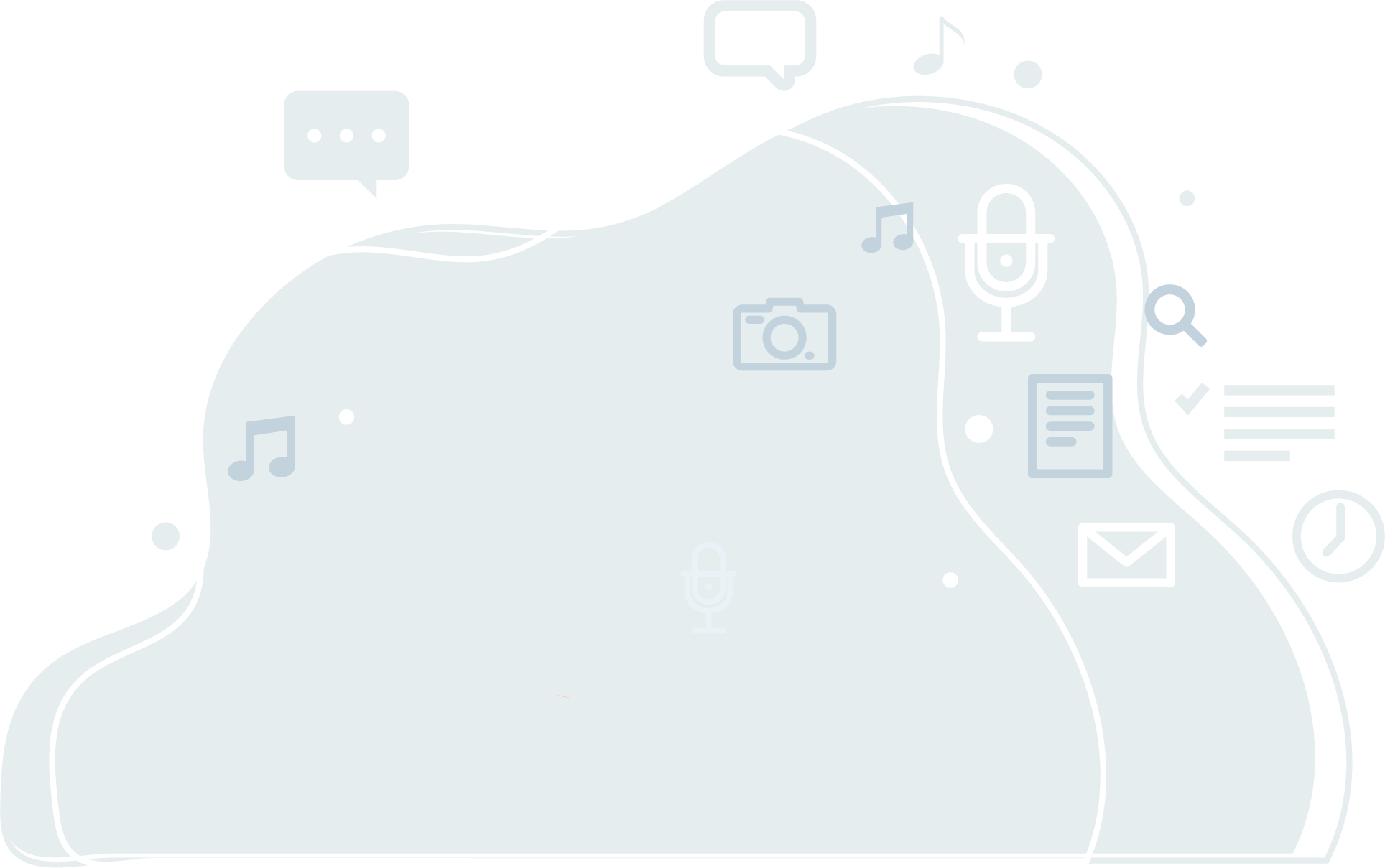 عناصر إدارة البث.
معايير اختيار منصة البث.
مهام ومهارات مسؤول البث.
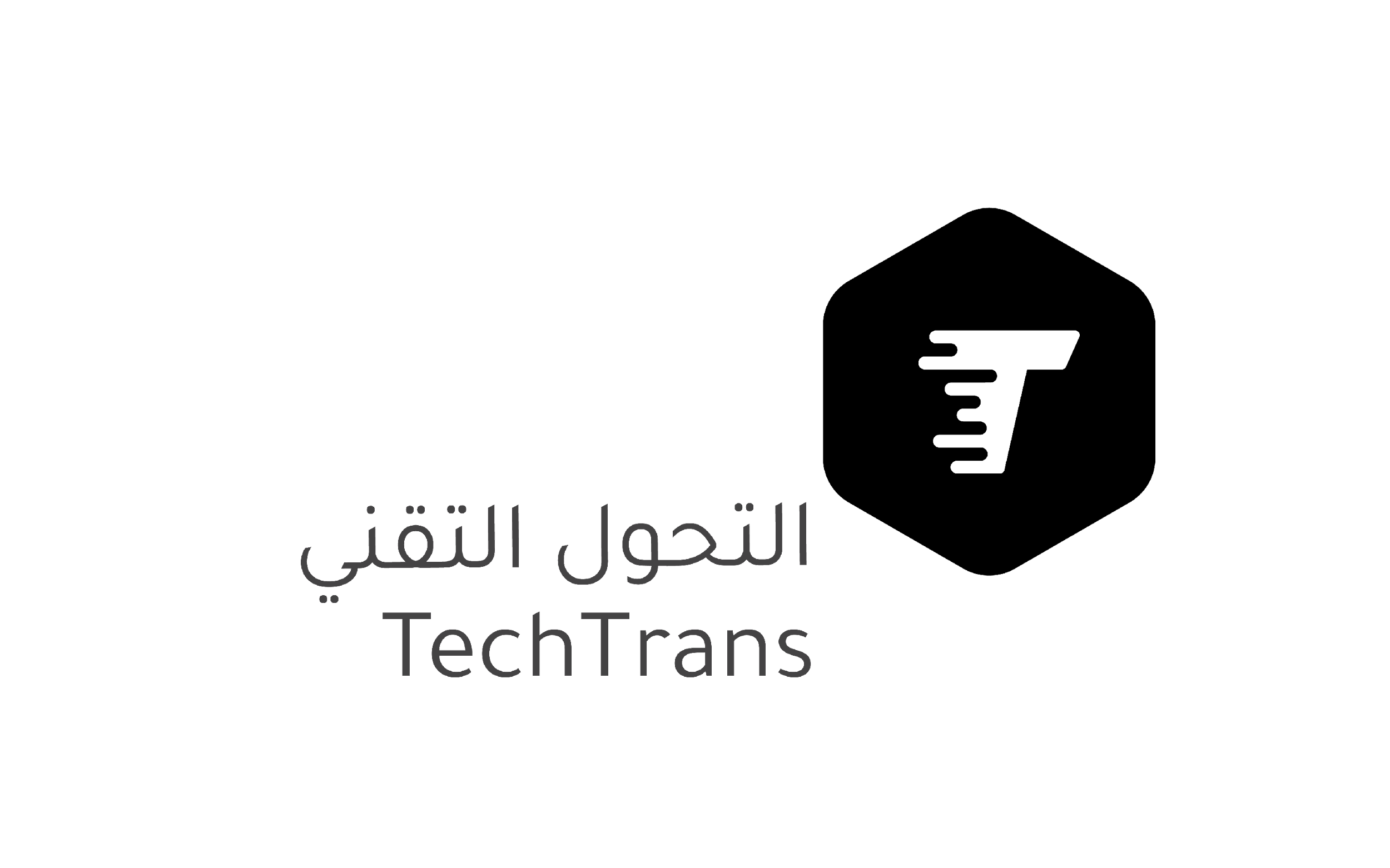 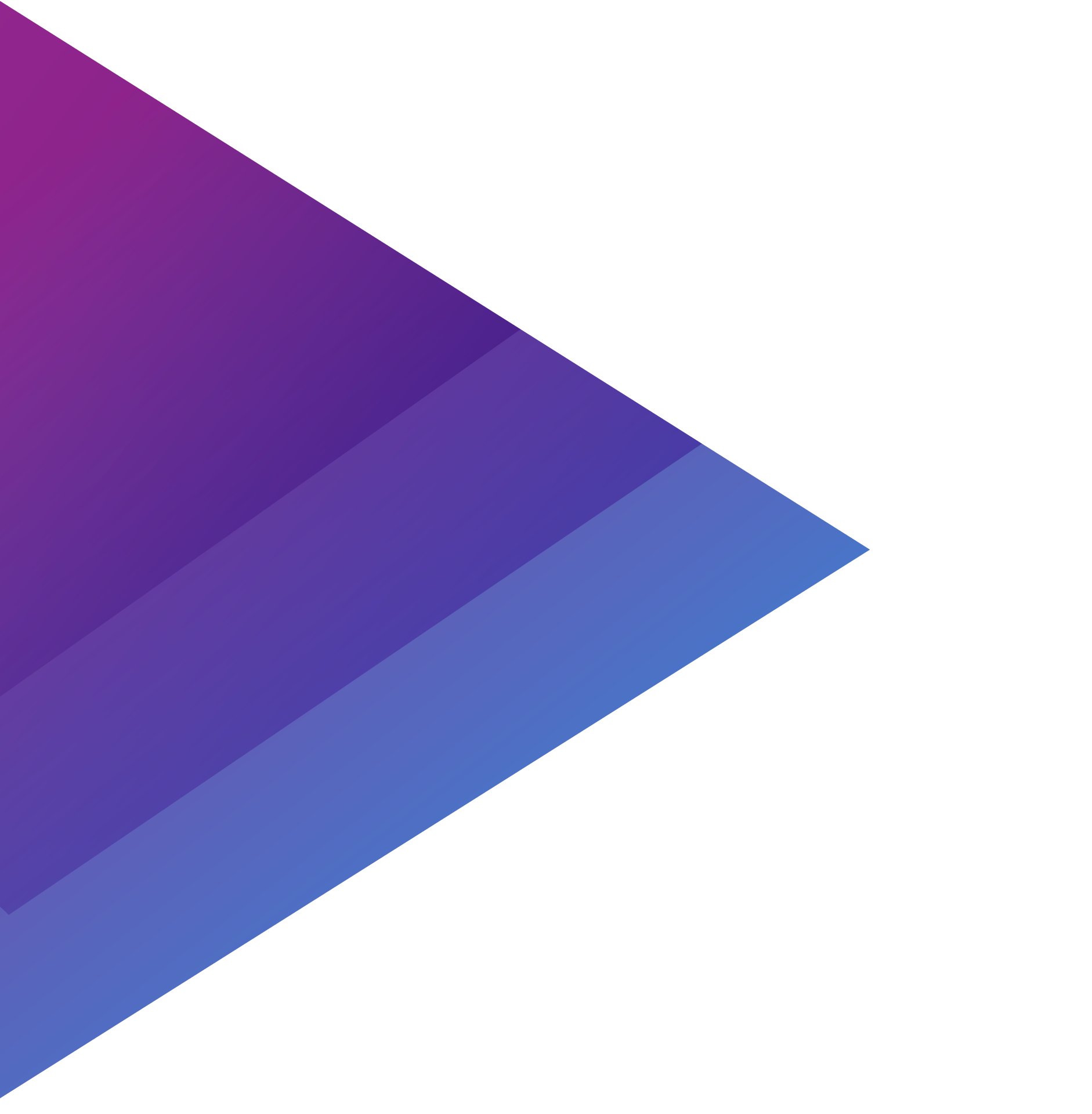 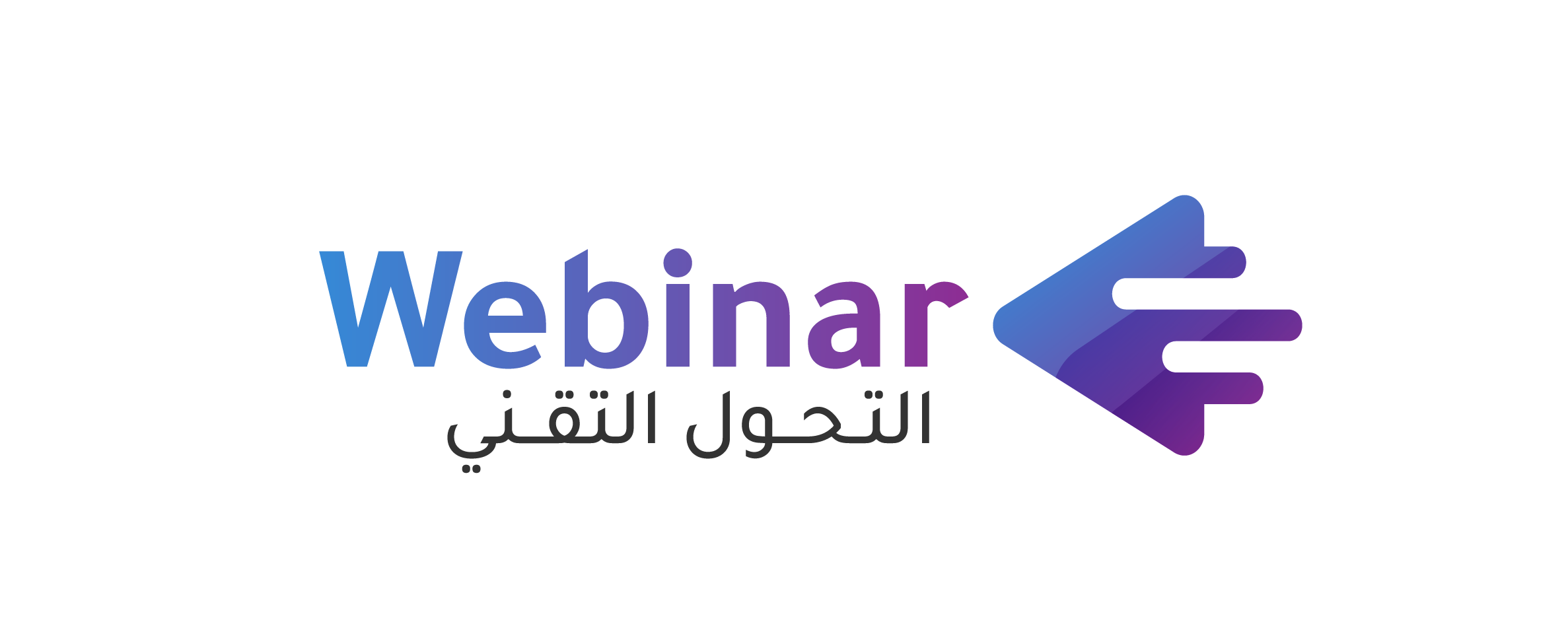 عناصر إدارة البث
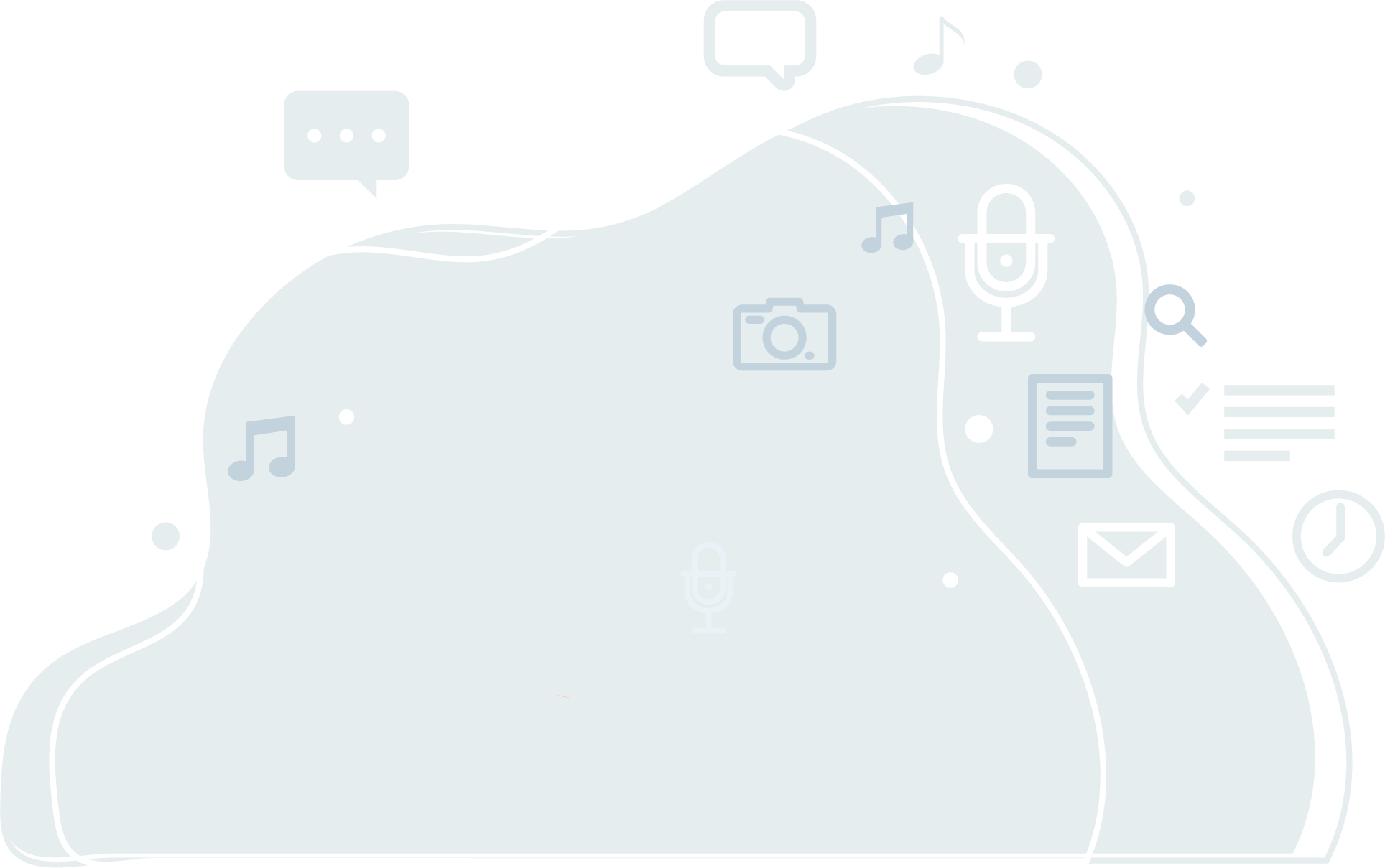 المنصة المستخدمة.
مسؤول البث.
المتحدث.
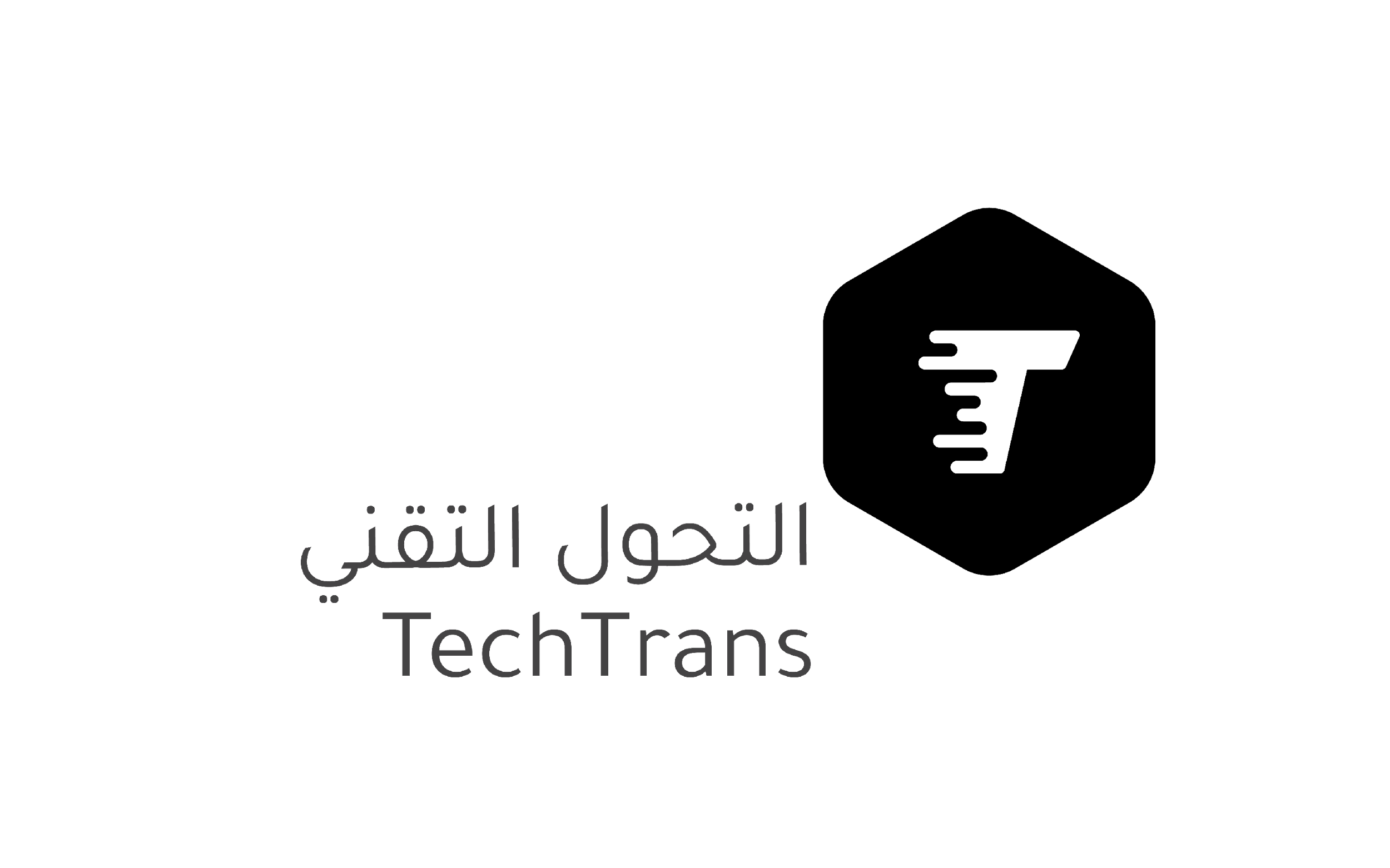 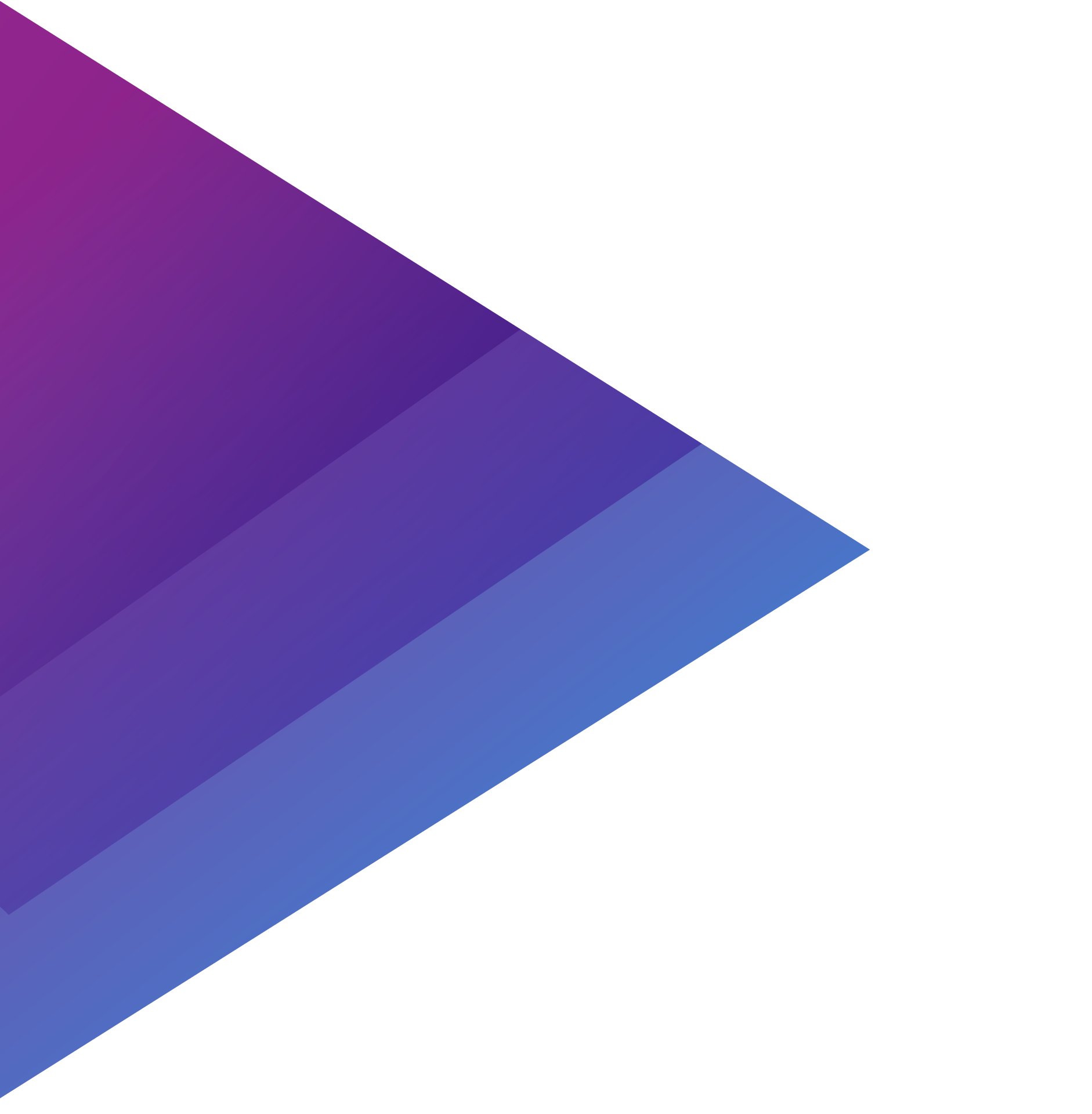 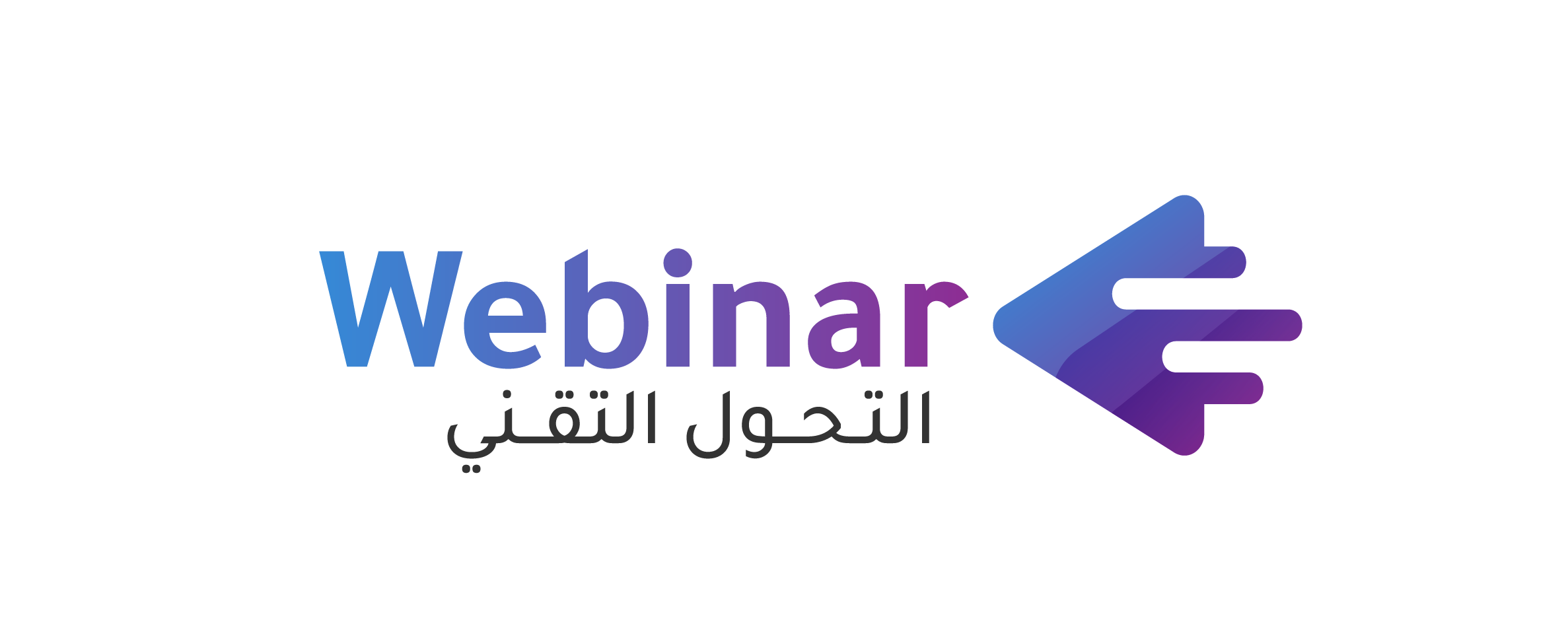 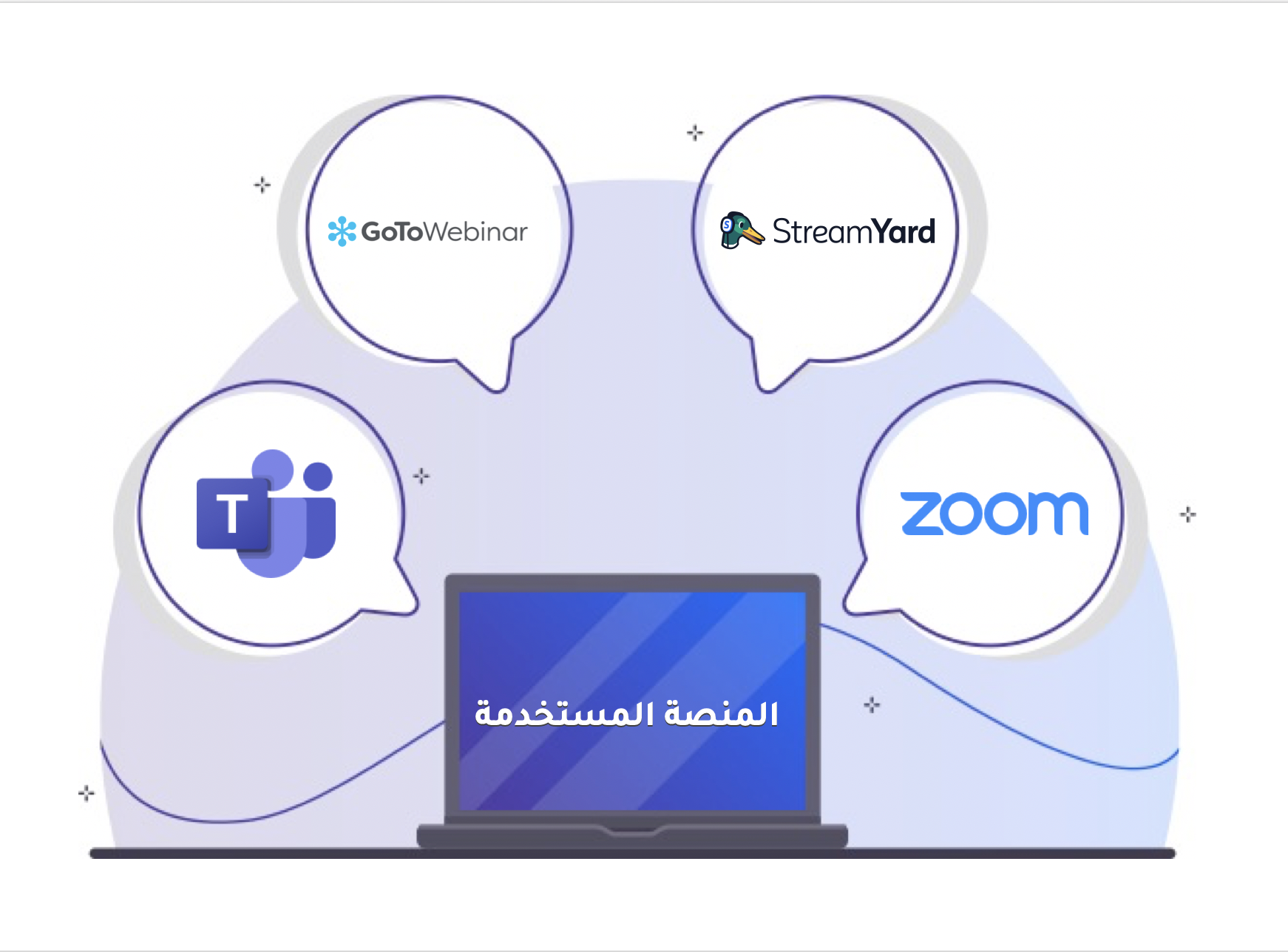 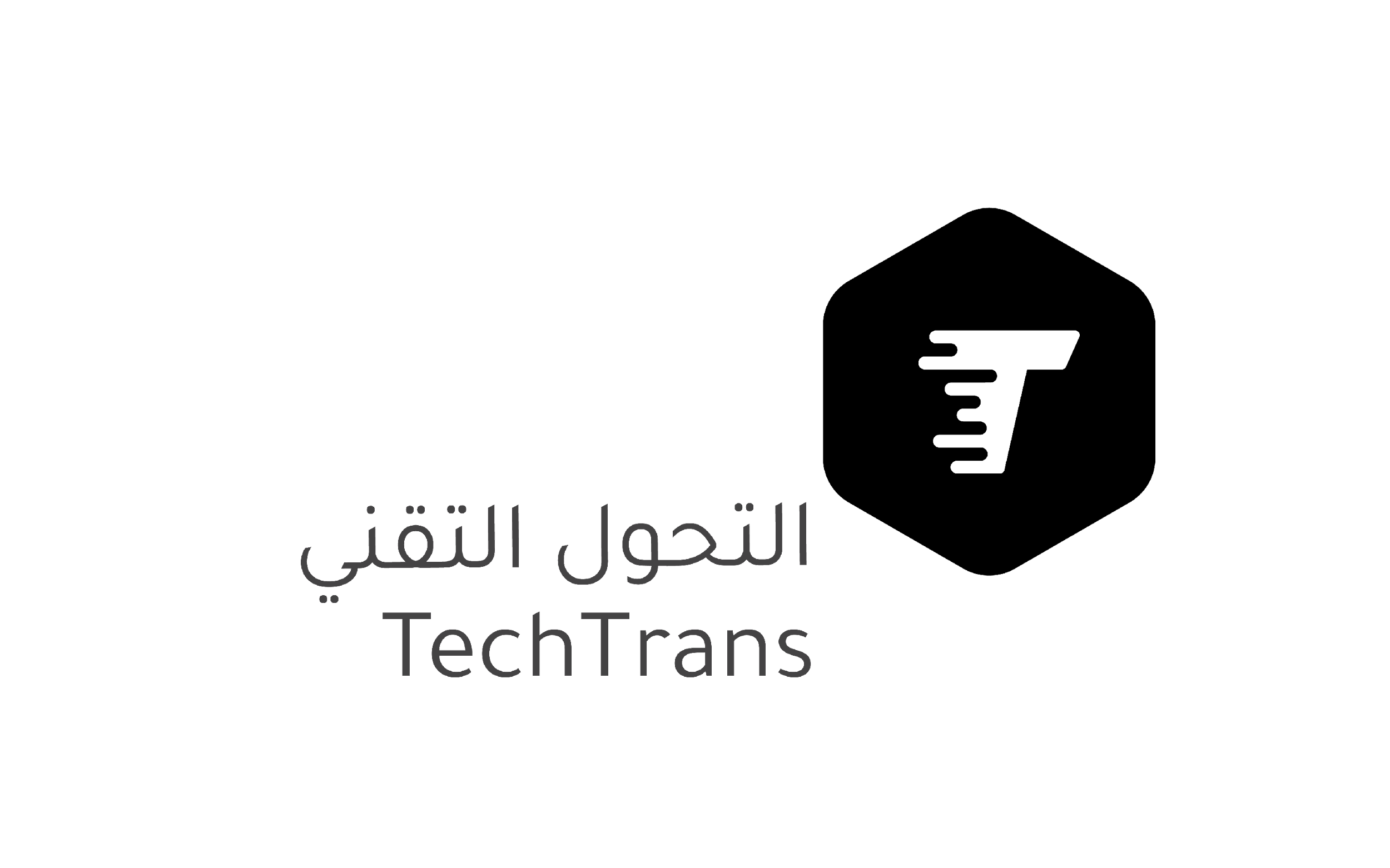 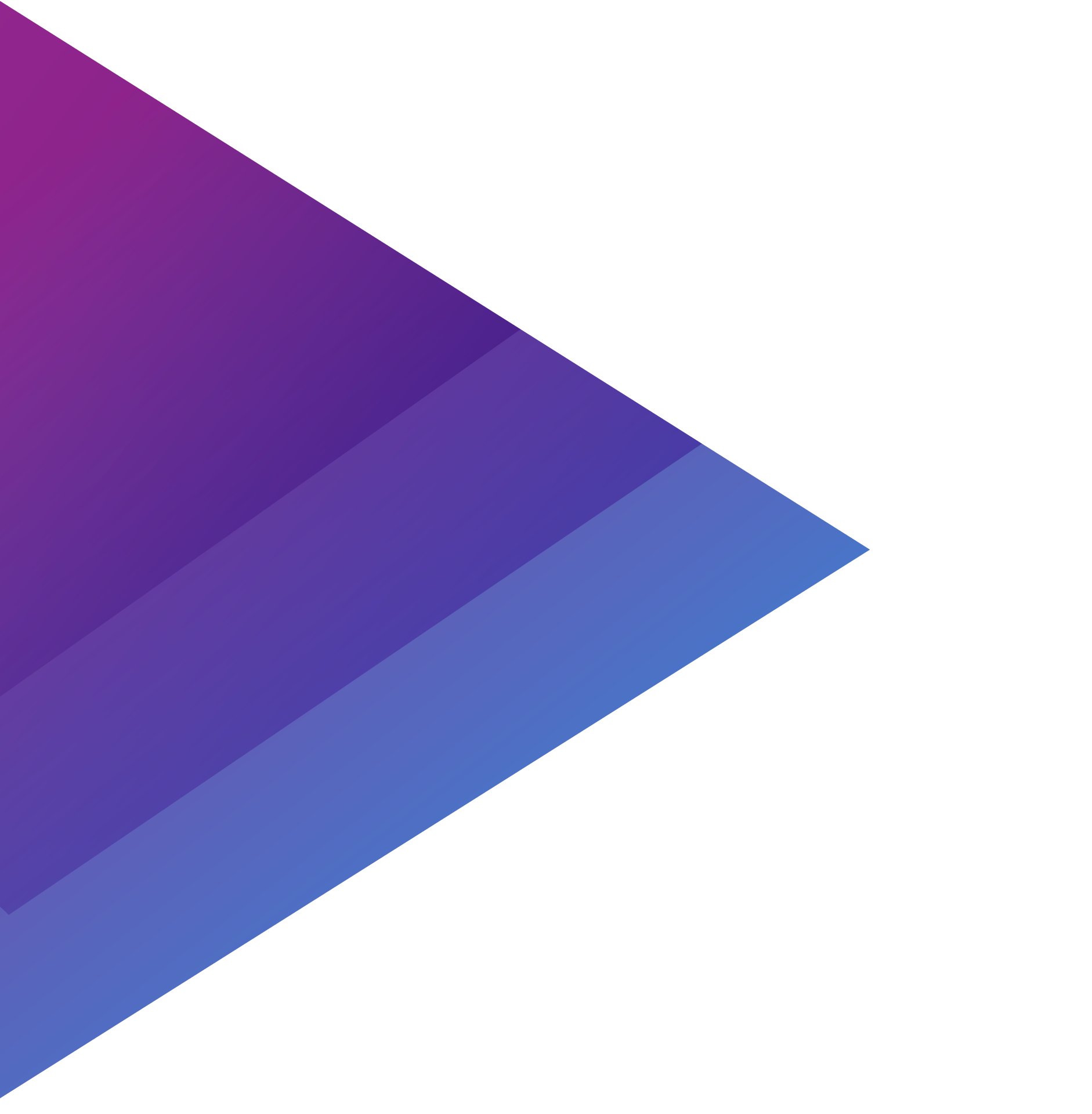 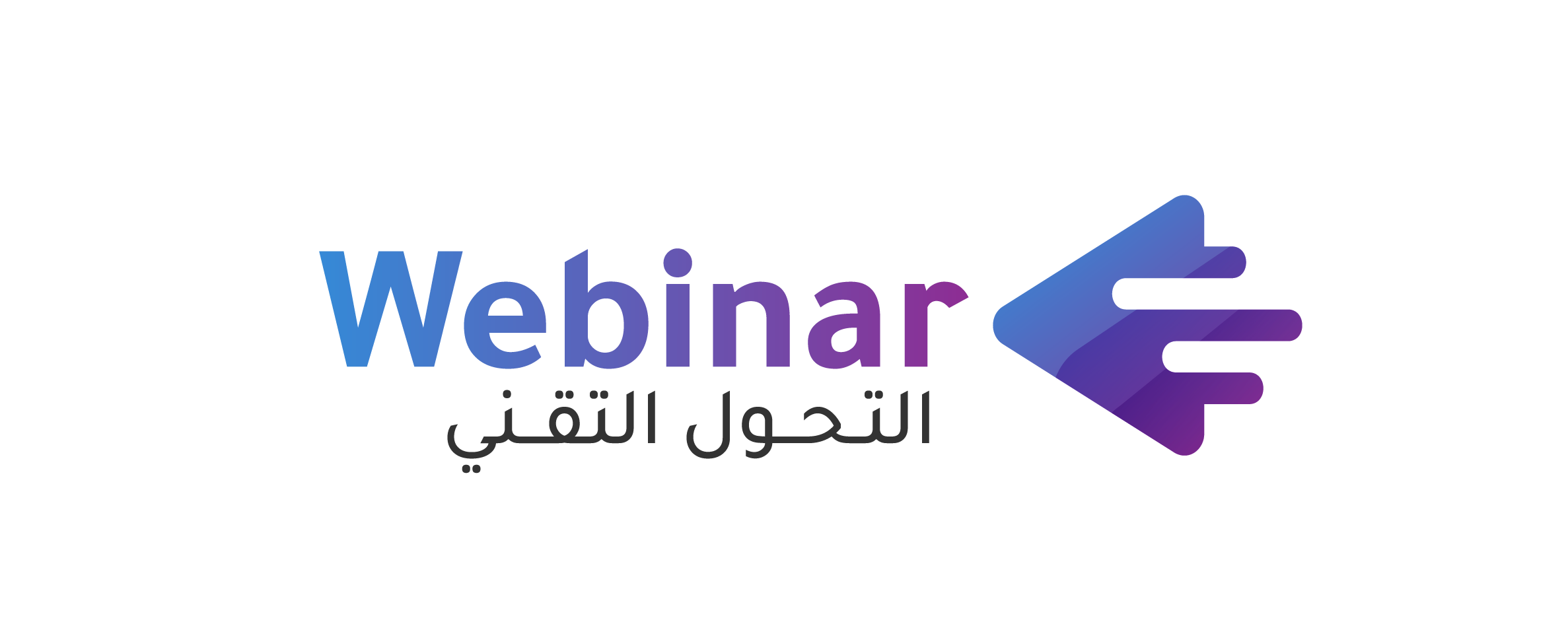 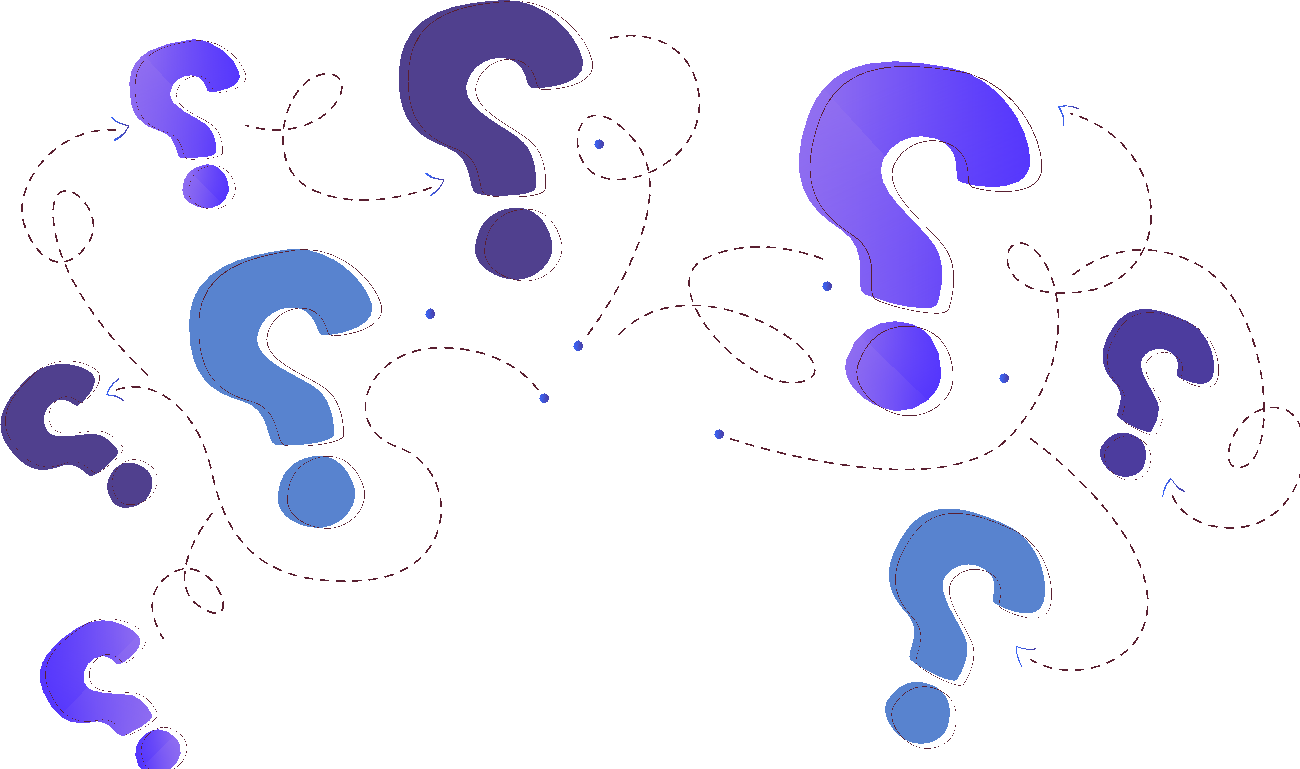 ما هو احتياجك؟
كم العدد المتوقع؟
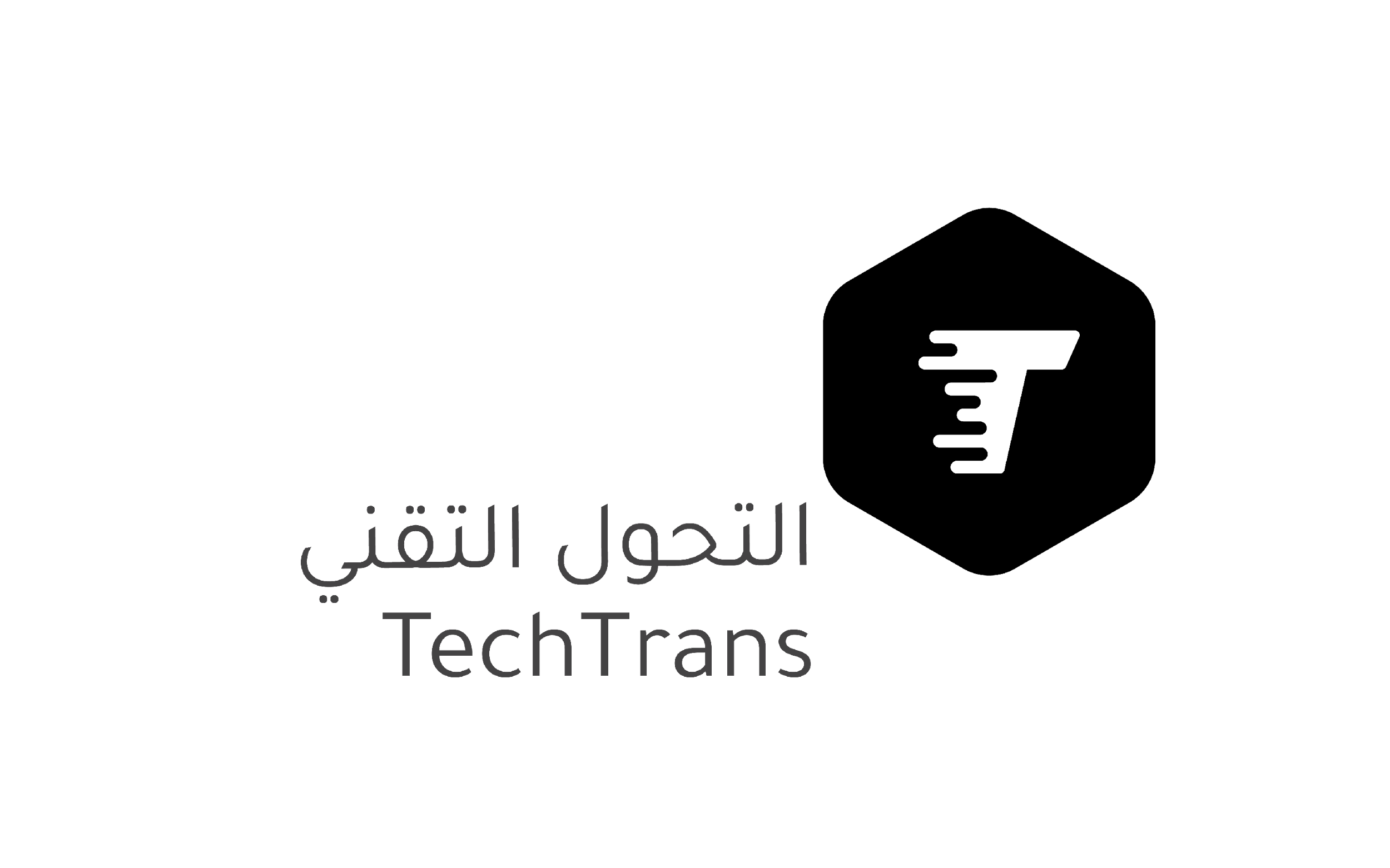 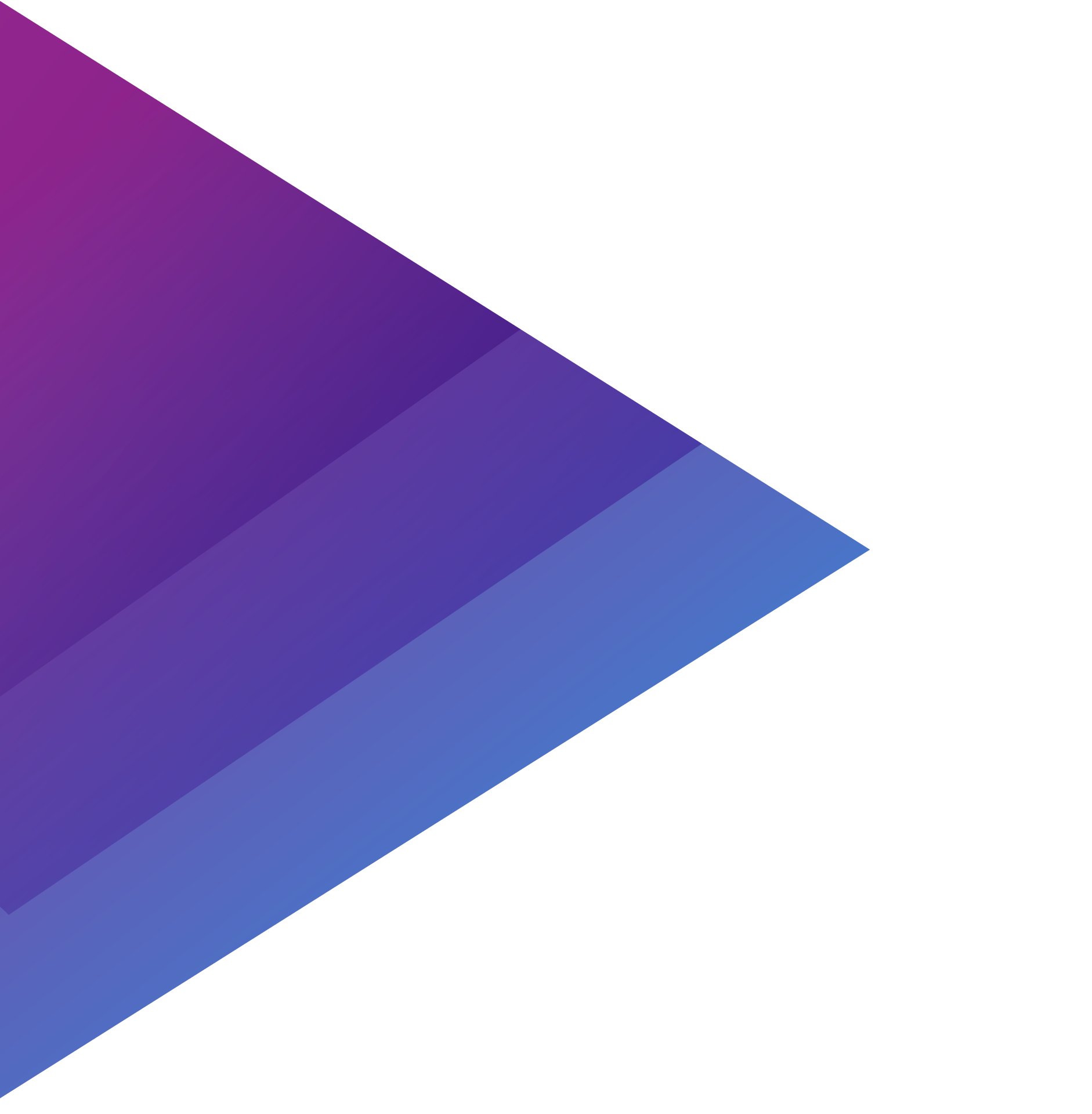 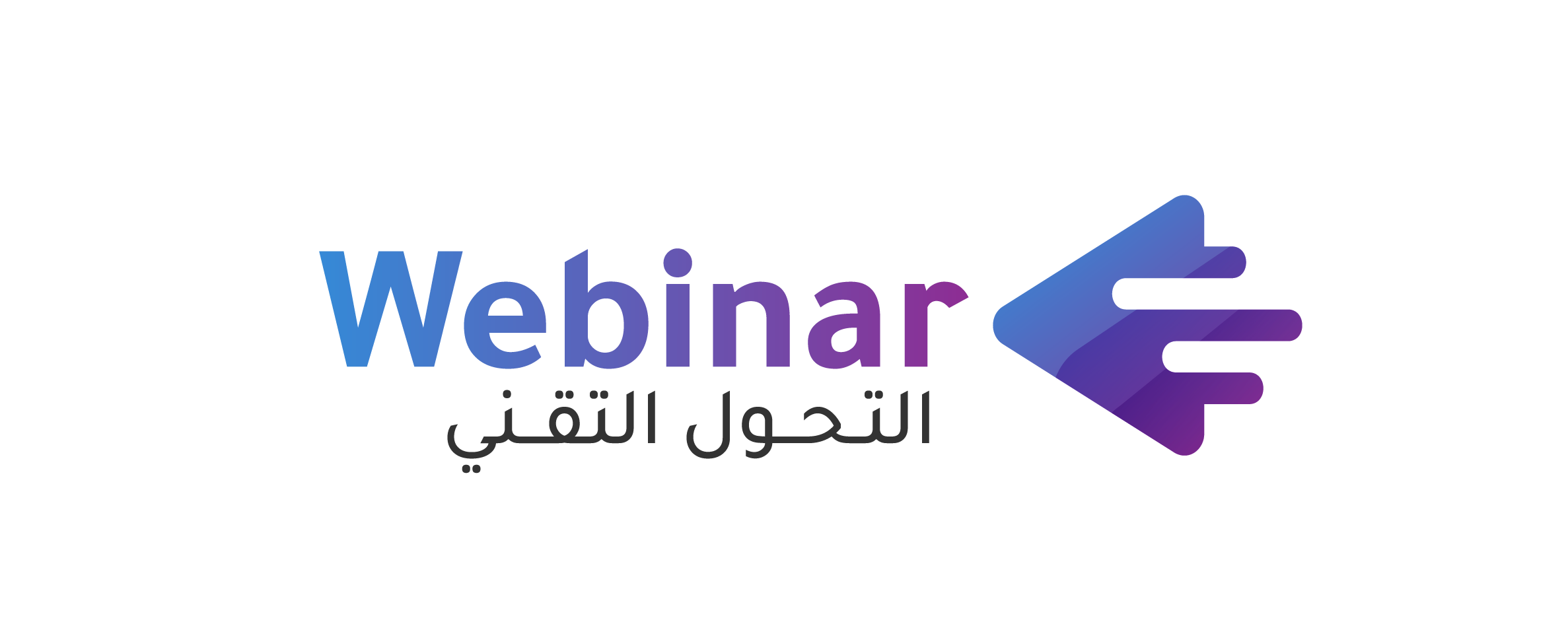 تعليمات أساسية
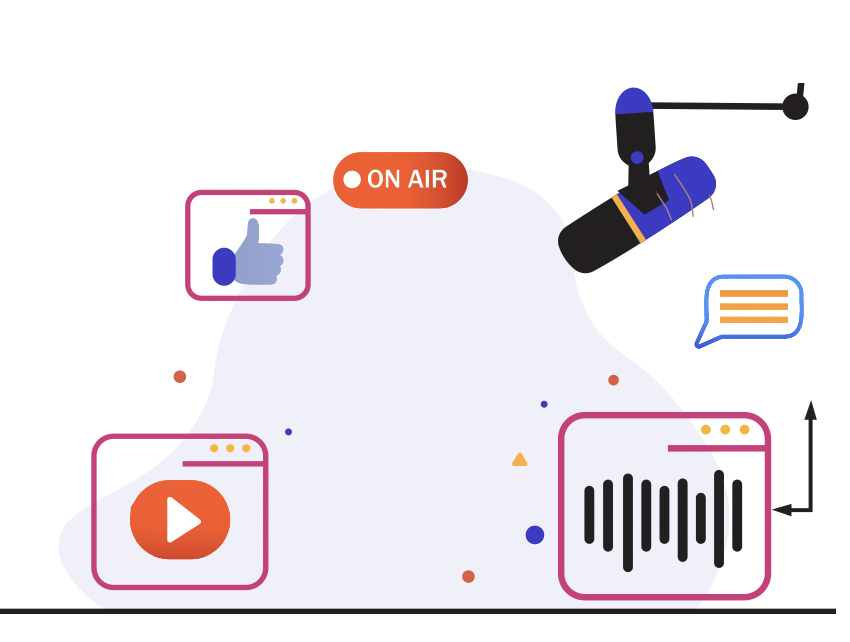 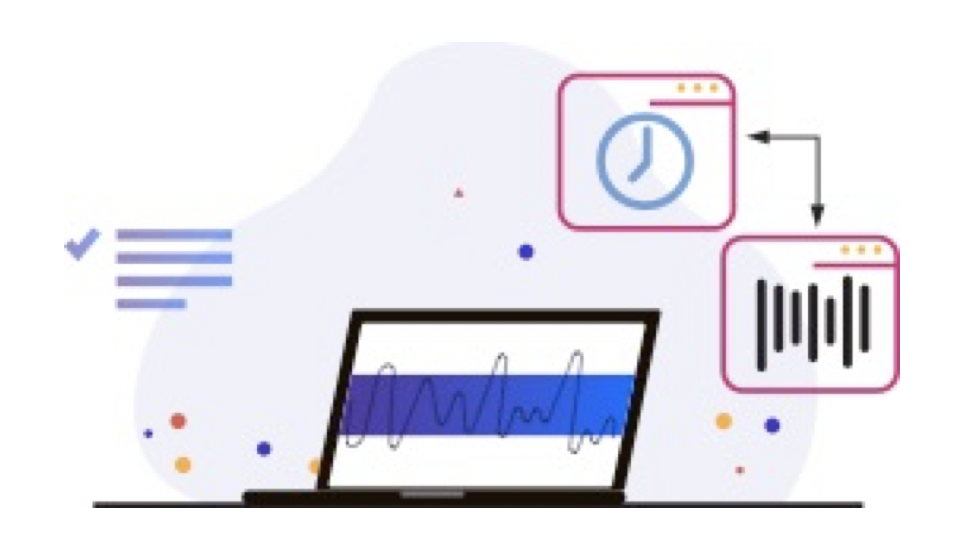 المتحدث
مسؤول البث
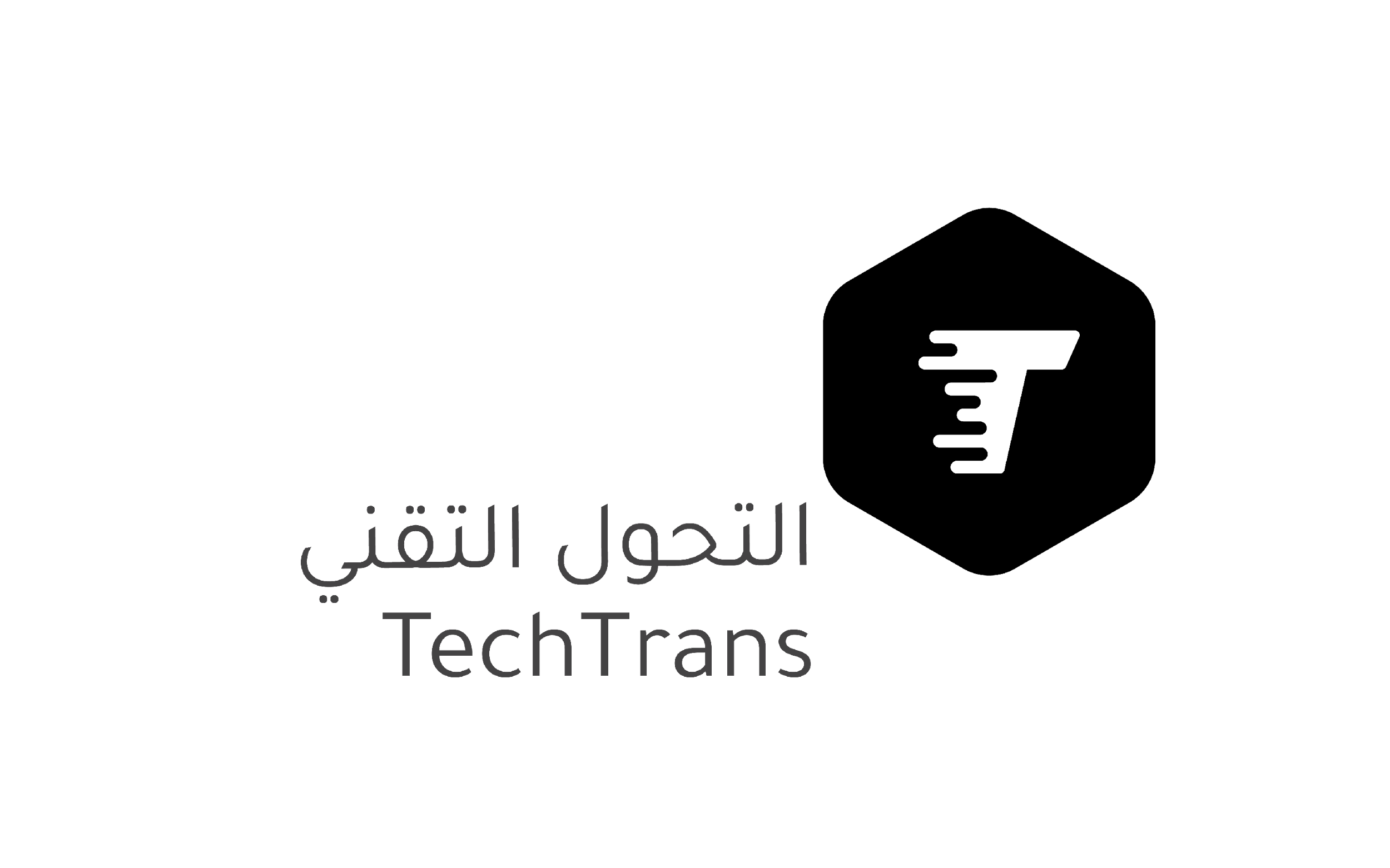 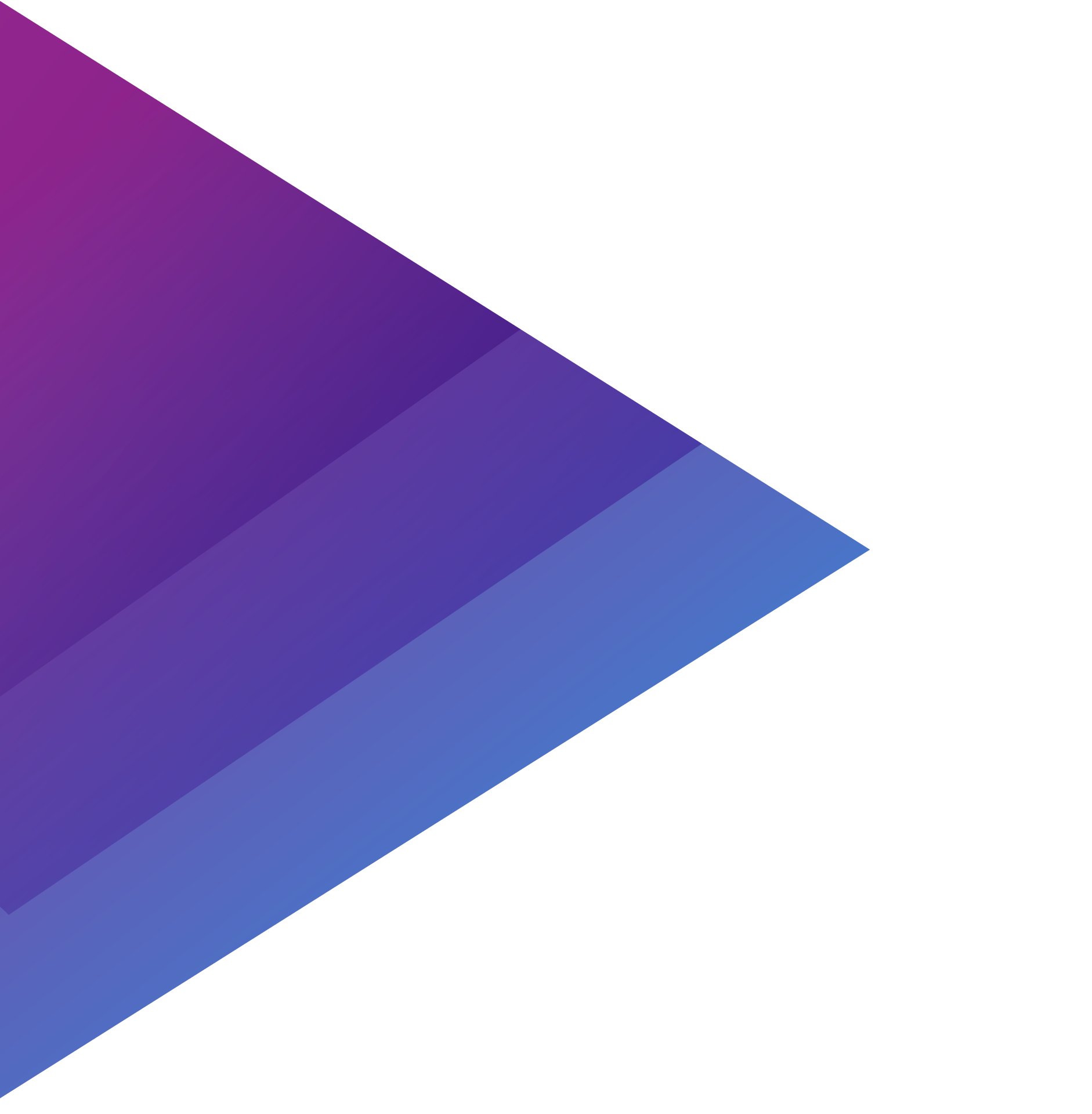 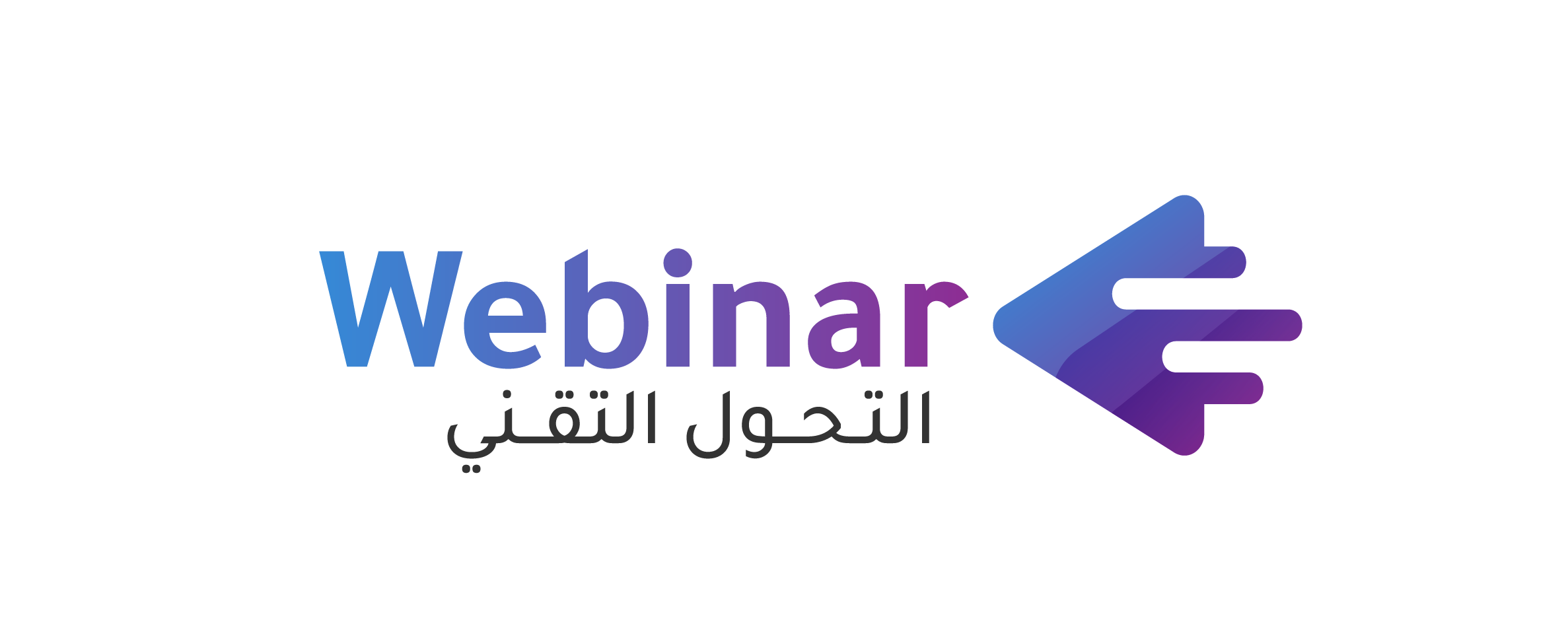 تعليمات أساسية لمسؤول البث
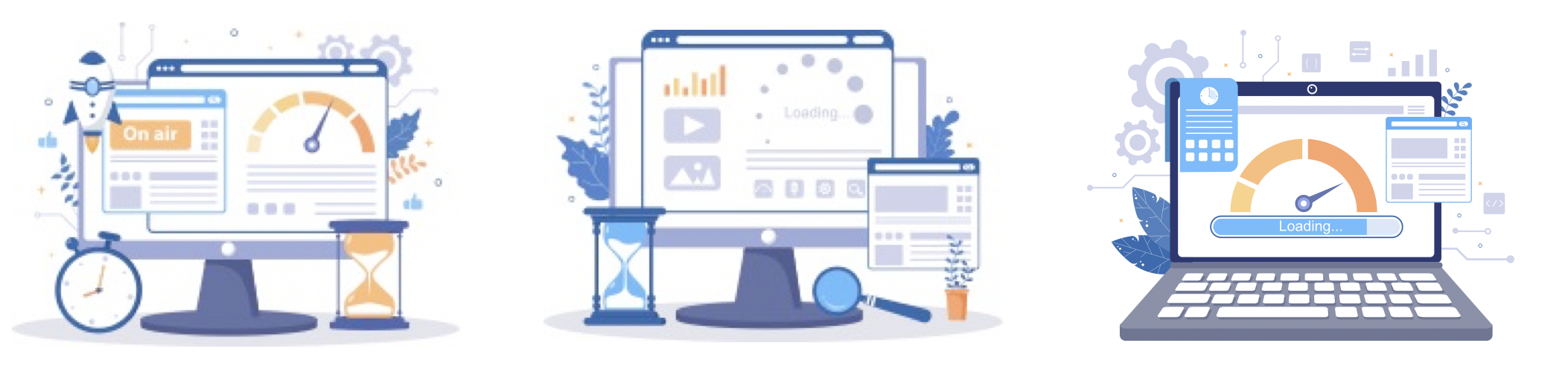 البث التجريبي
البث الفعلي
اختبار الإنترنت
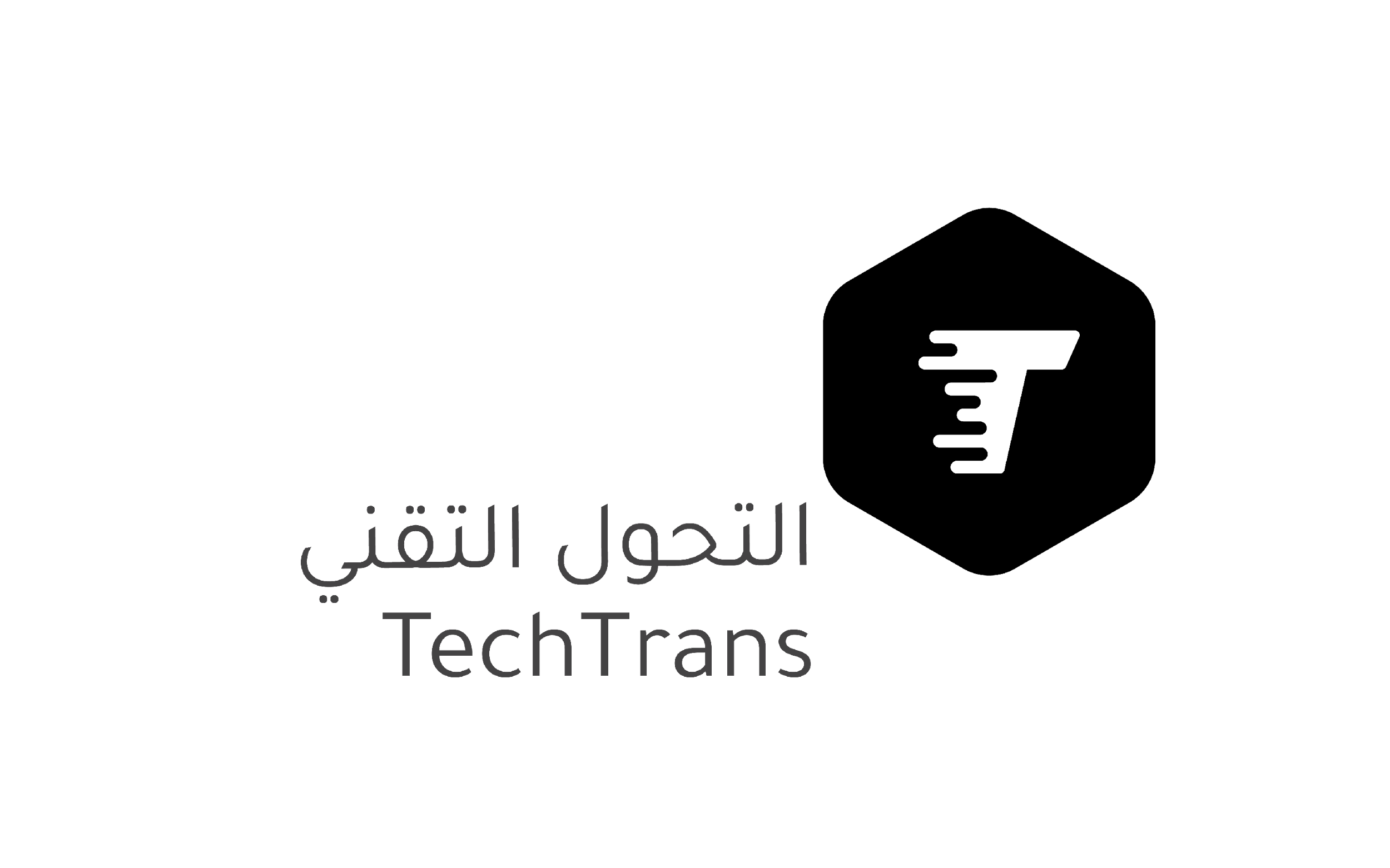 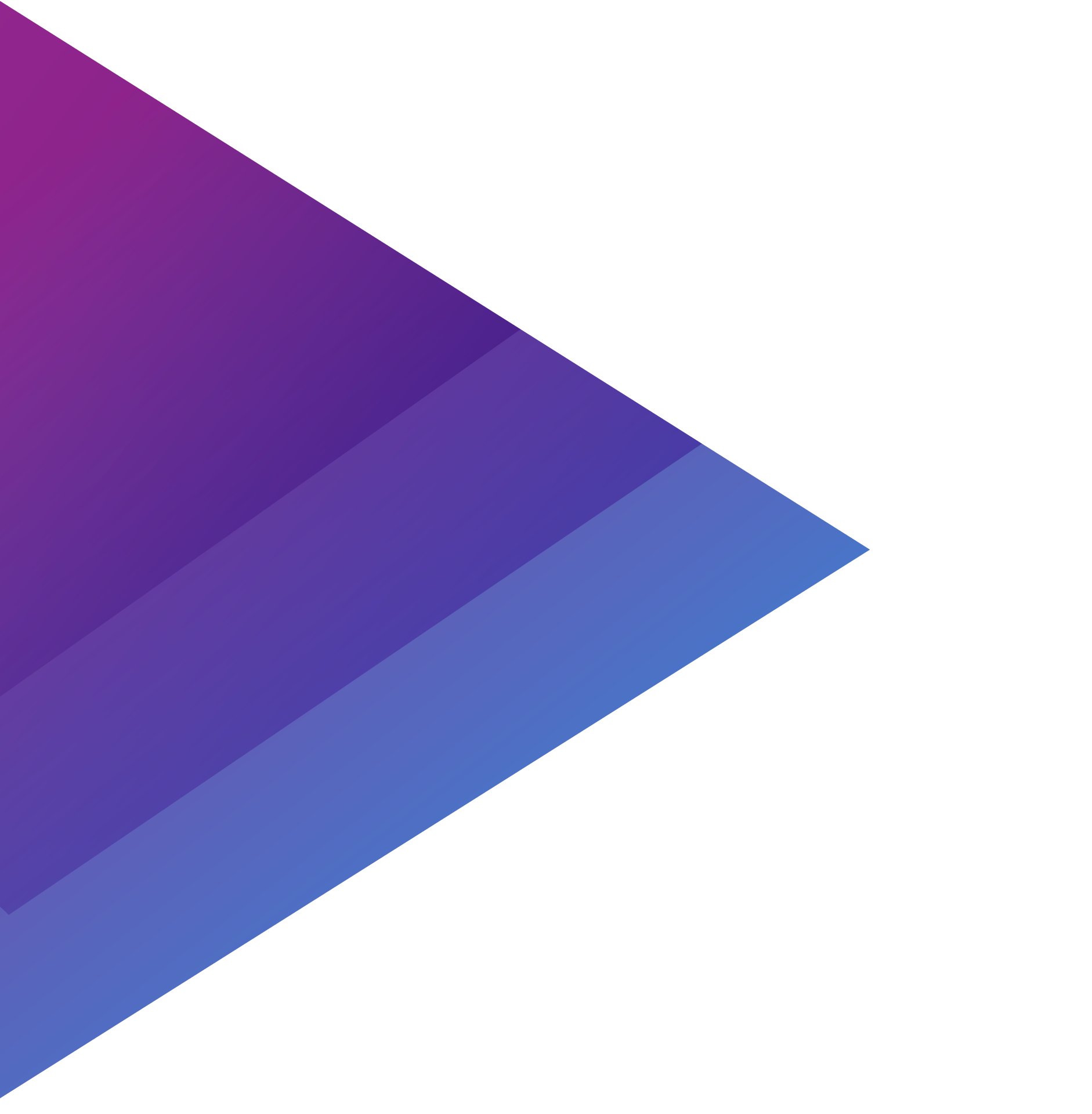 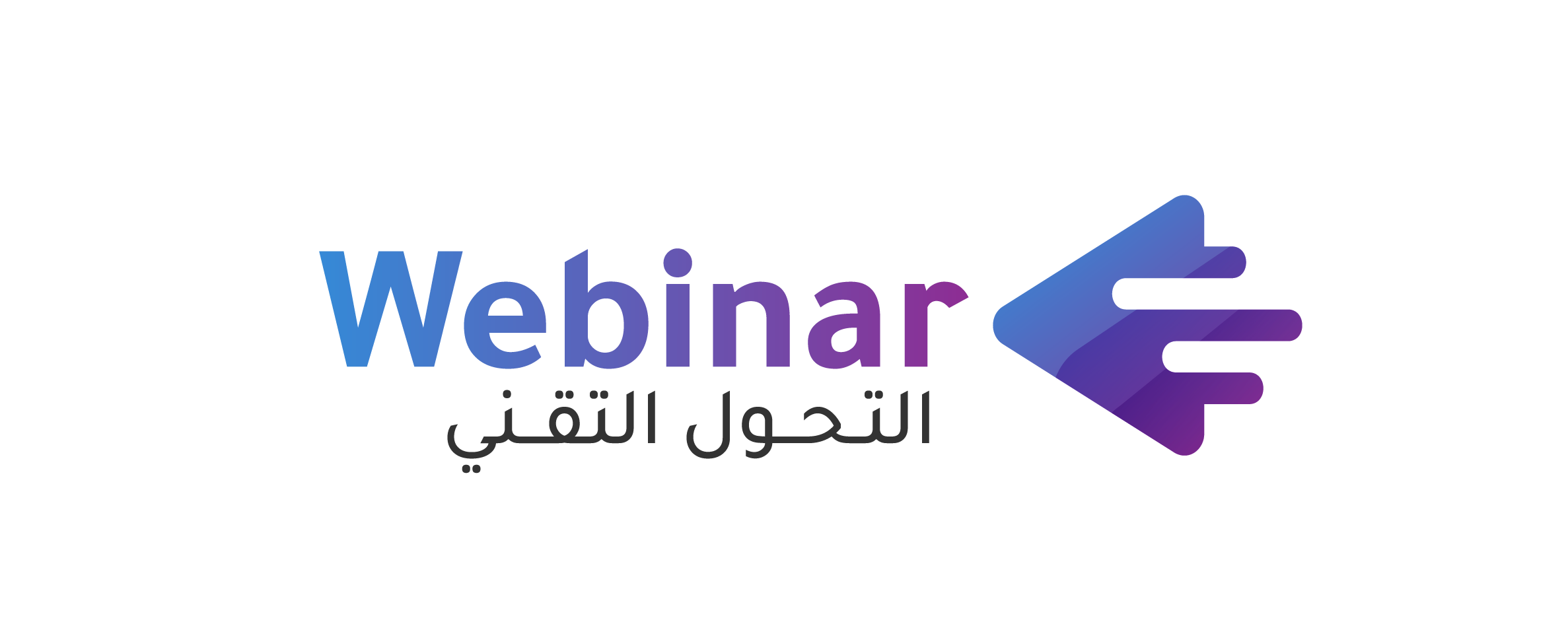 تعليمات أساسية لمسؤول البث
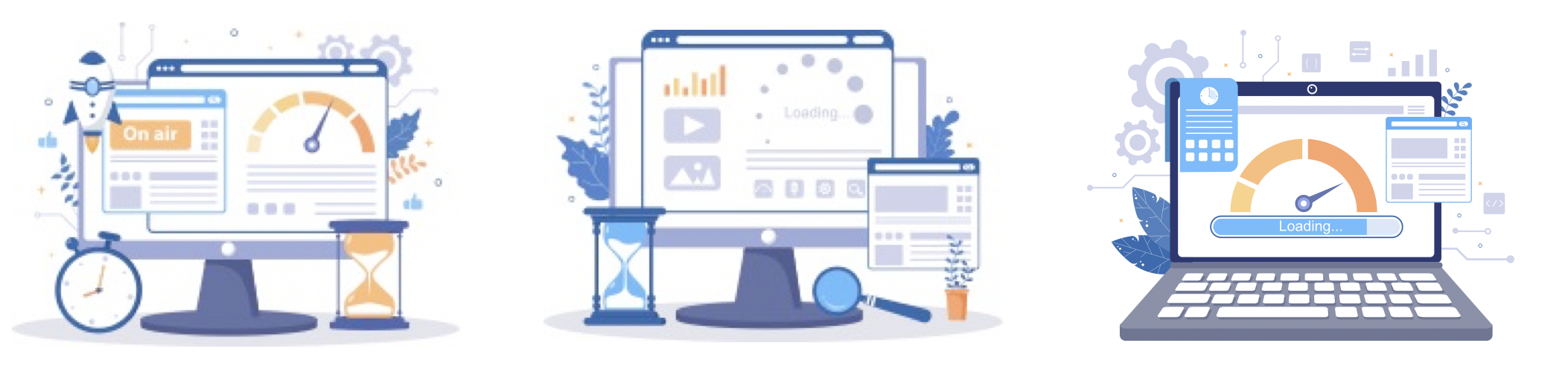 سرعة الإتصال لا تقل عن 20 ميجا بت.
سرعة التحميل"DOWNLOAD" والرفع"UPLOAD" و"Ping".
مواقع لاختبار سرعة الإنترنت:
https://www.speedtest.net/ar
https://fast.com/ar/
اختبار الإنترنت
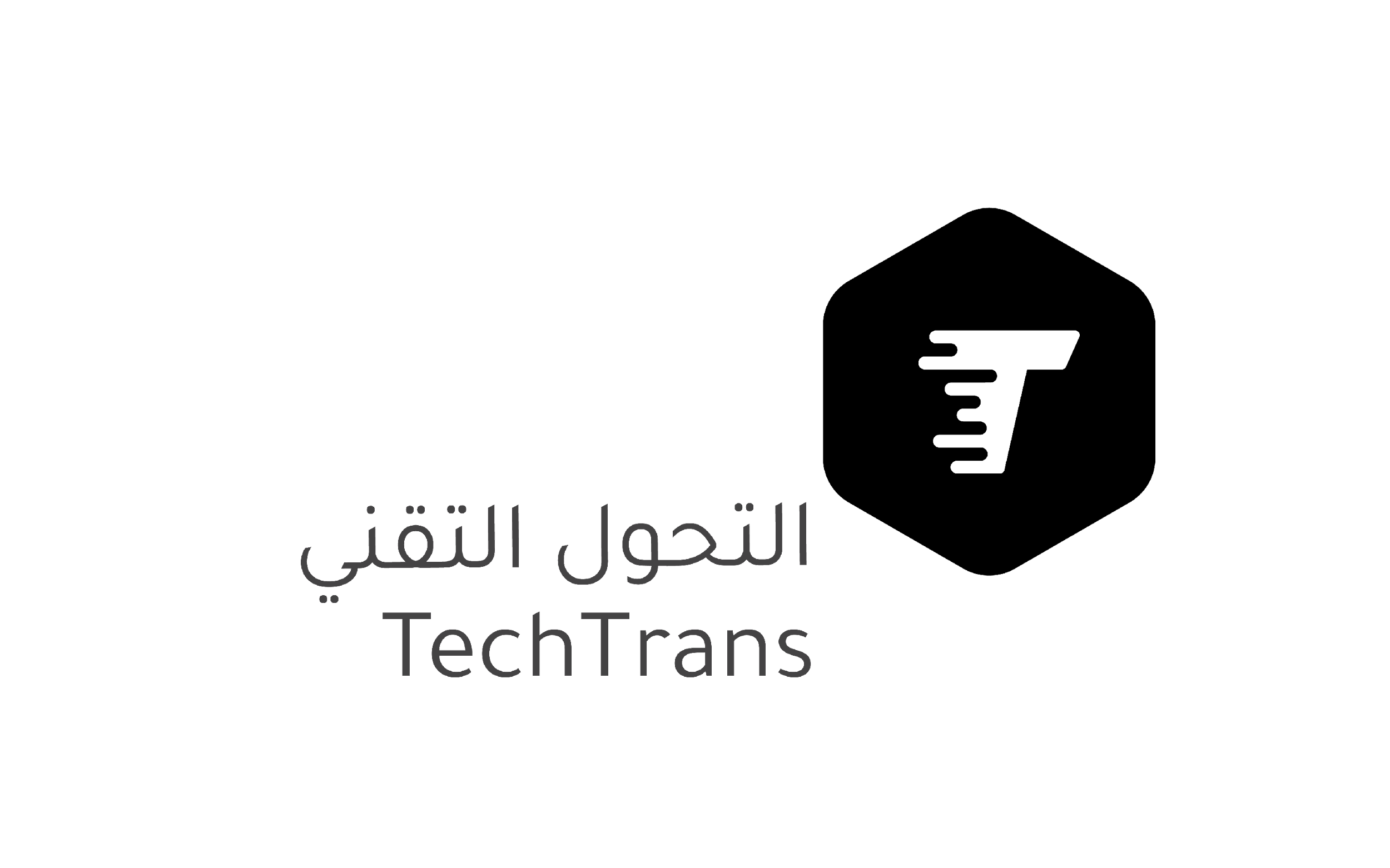 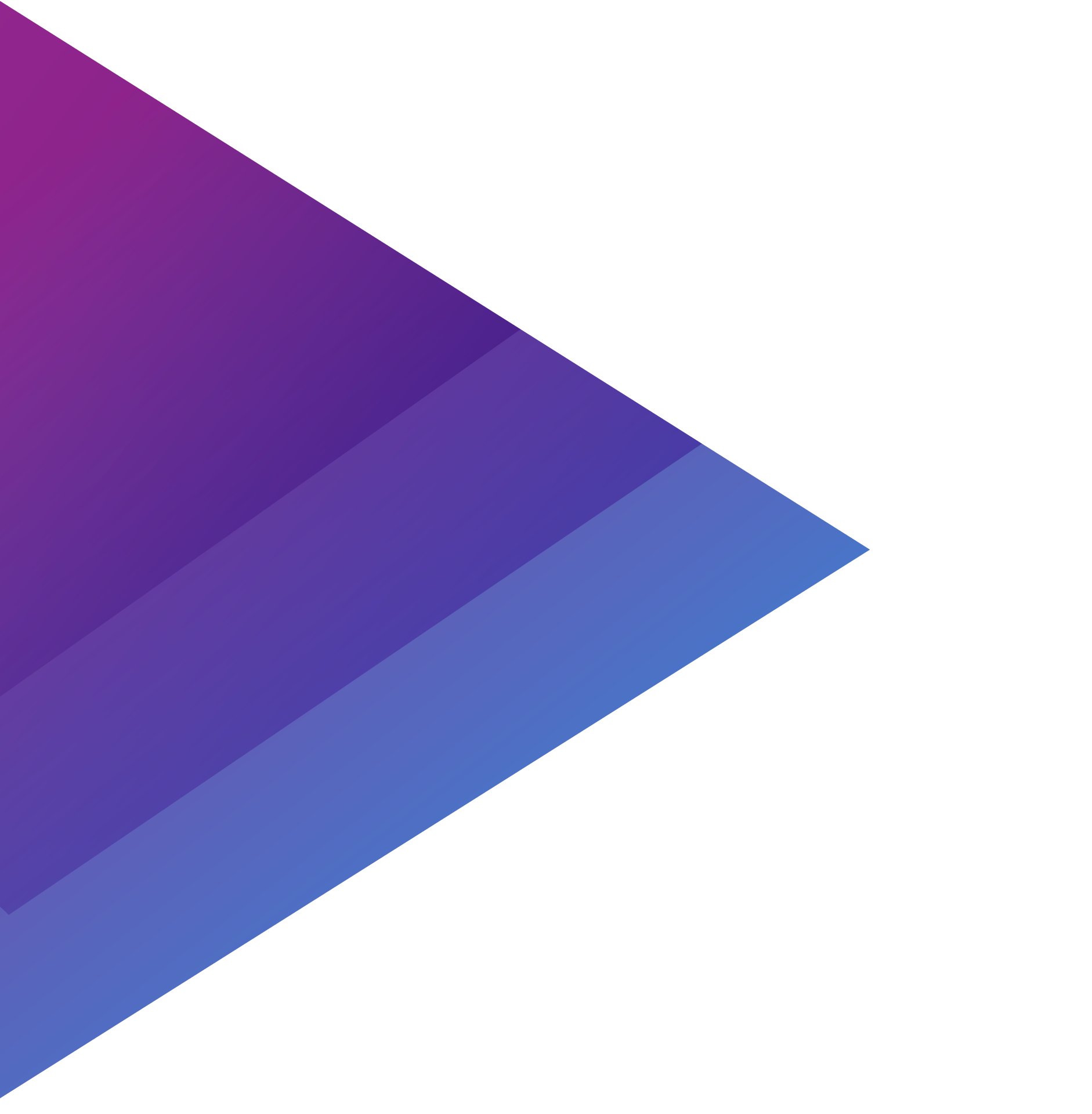 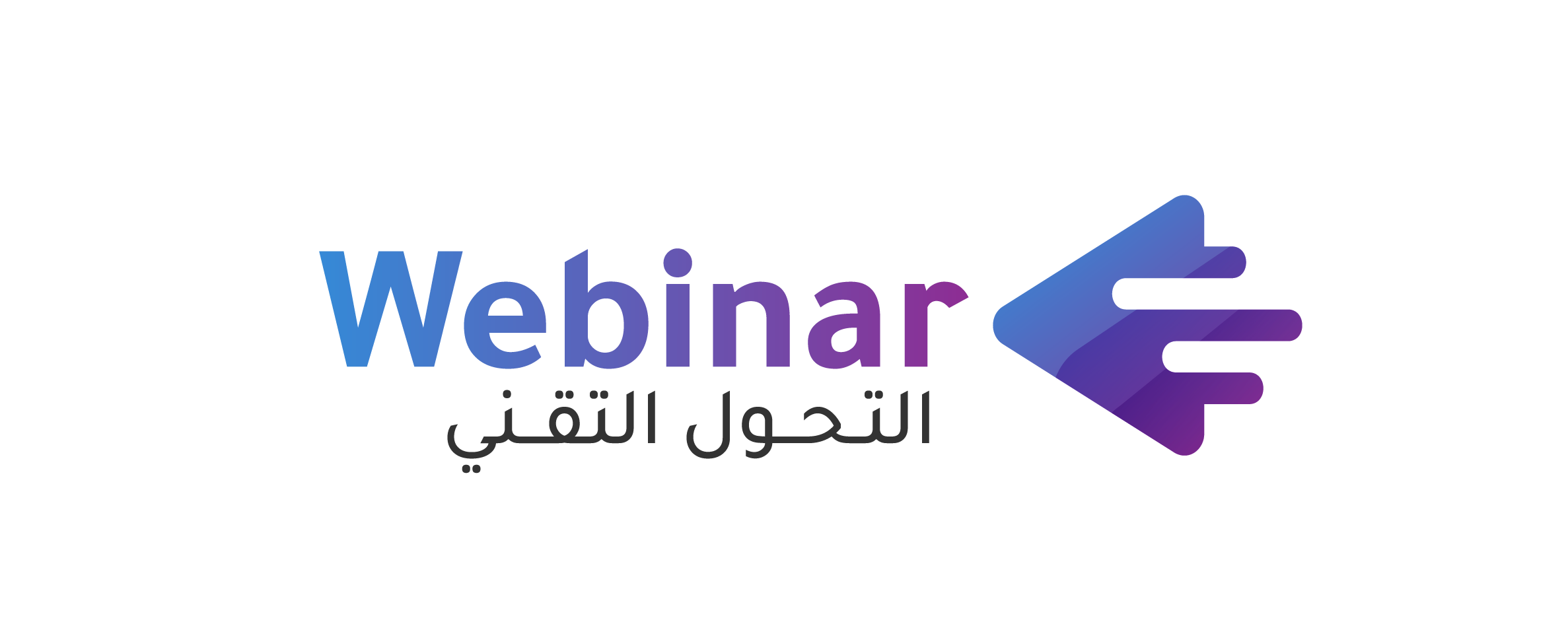 تعليمات أساسية لمسؤول البث
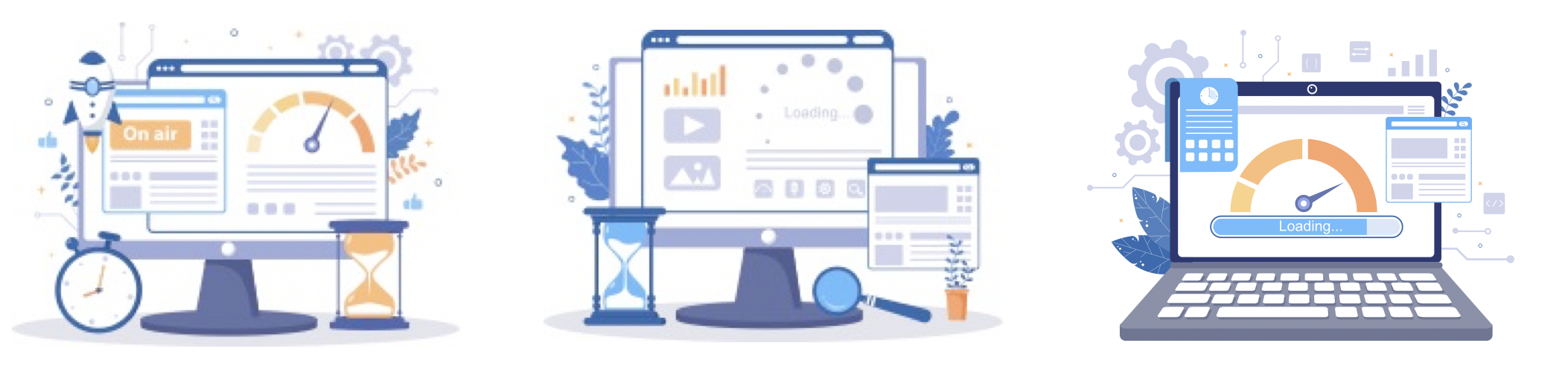 دليل شرح استخدام المنصة.
تحديد نوع الفعالية.
تحديد وسيلة التواصل.
المقاطع المستخدمة.
التعليقات.
البث التجريبي
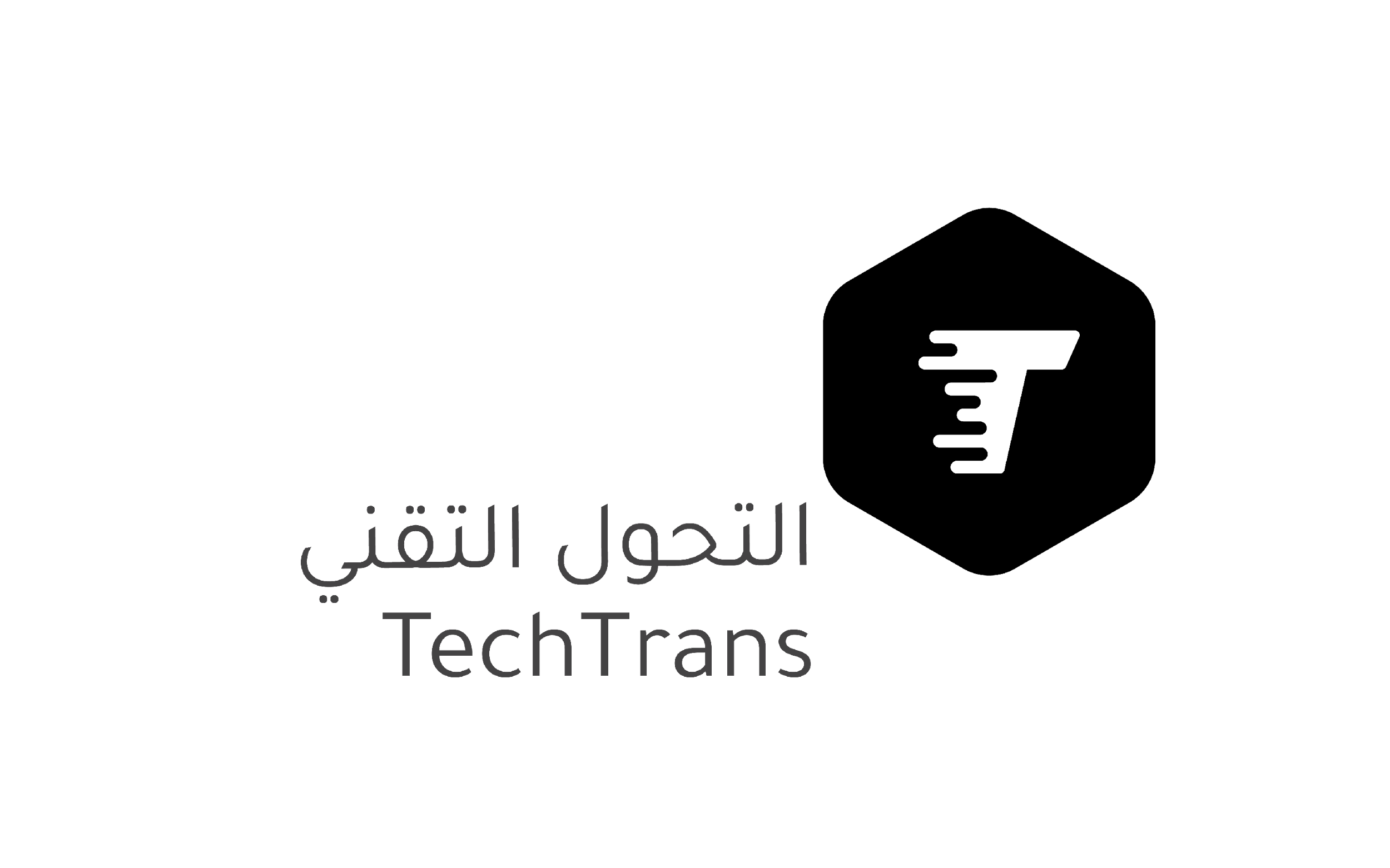 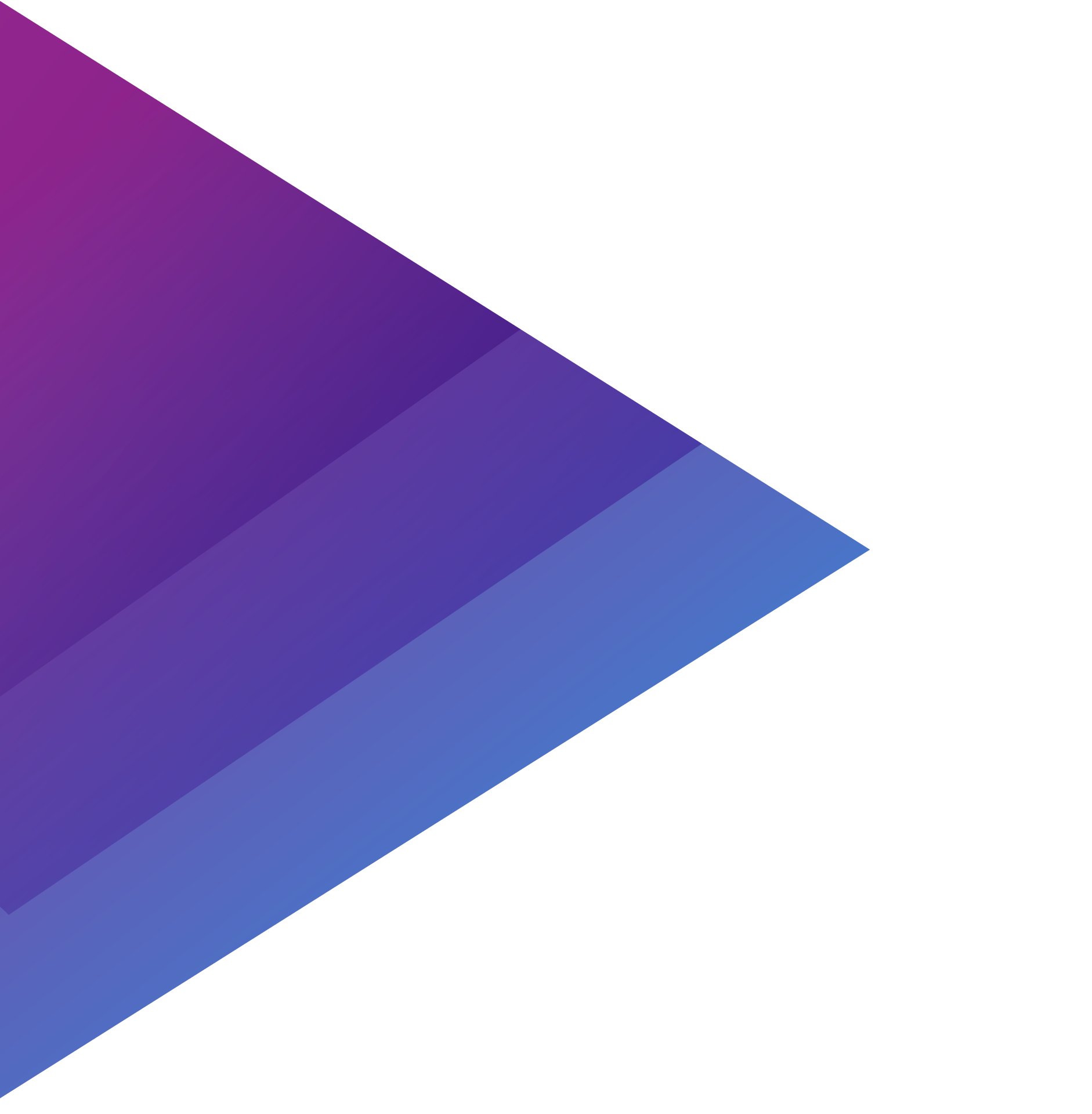 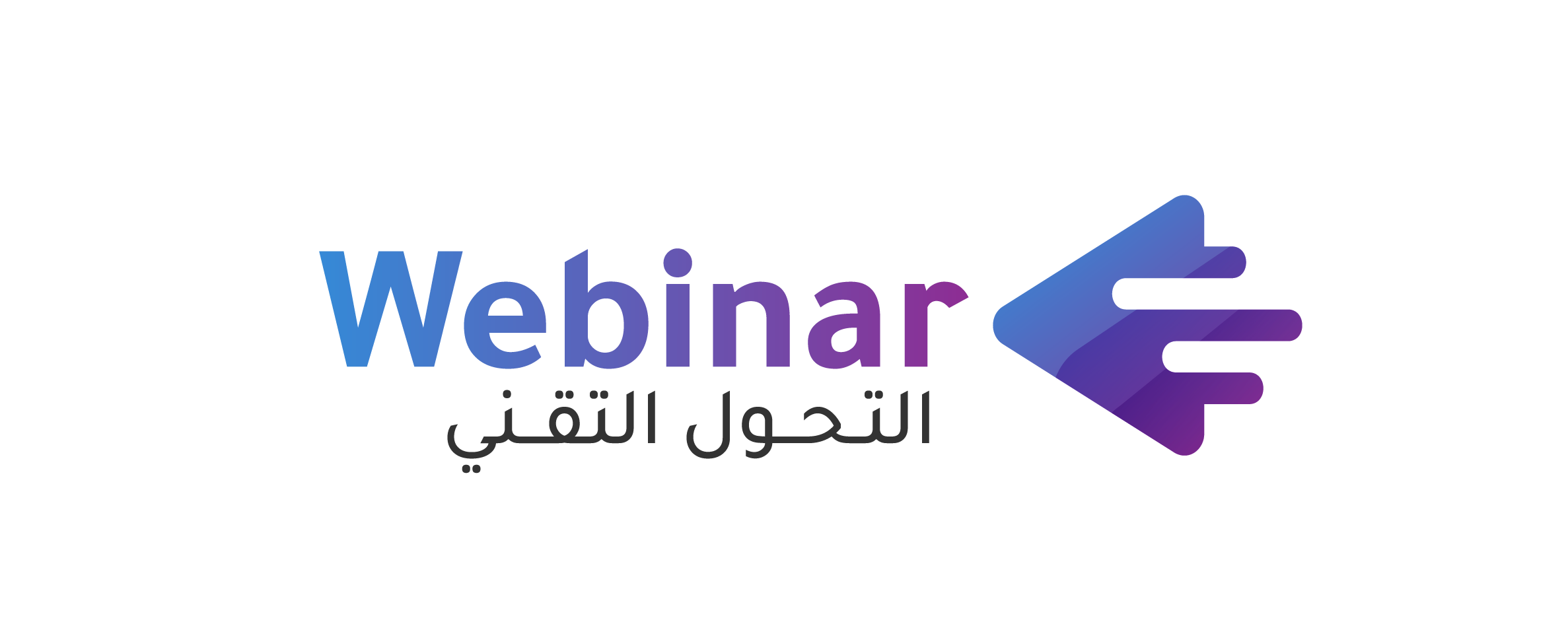 تعليمات أساسية لمسؤول البث
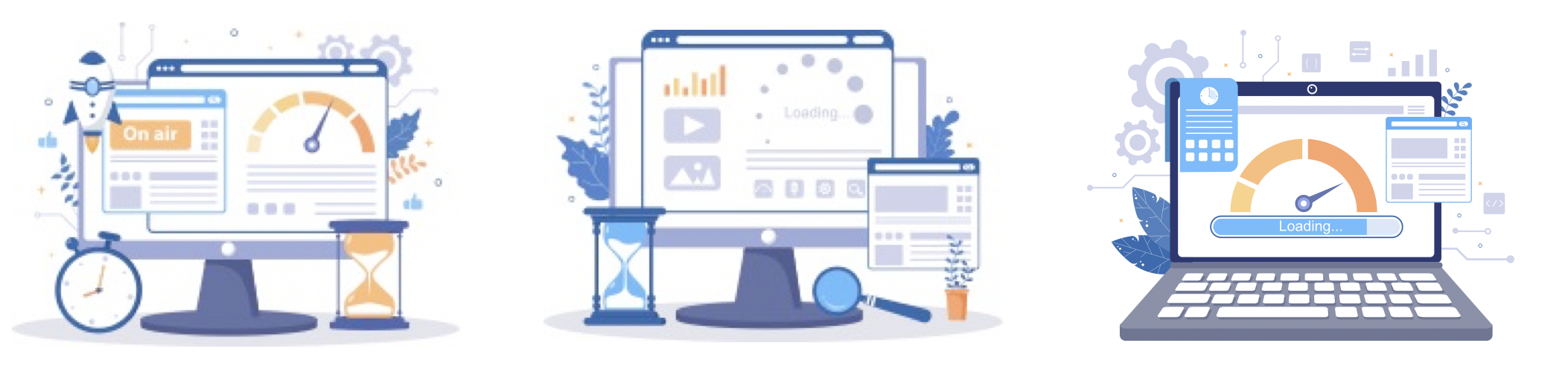 التأكد والاستعداد.
البث الفعلي
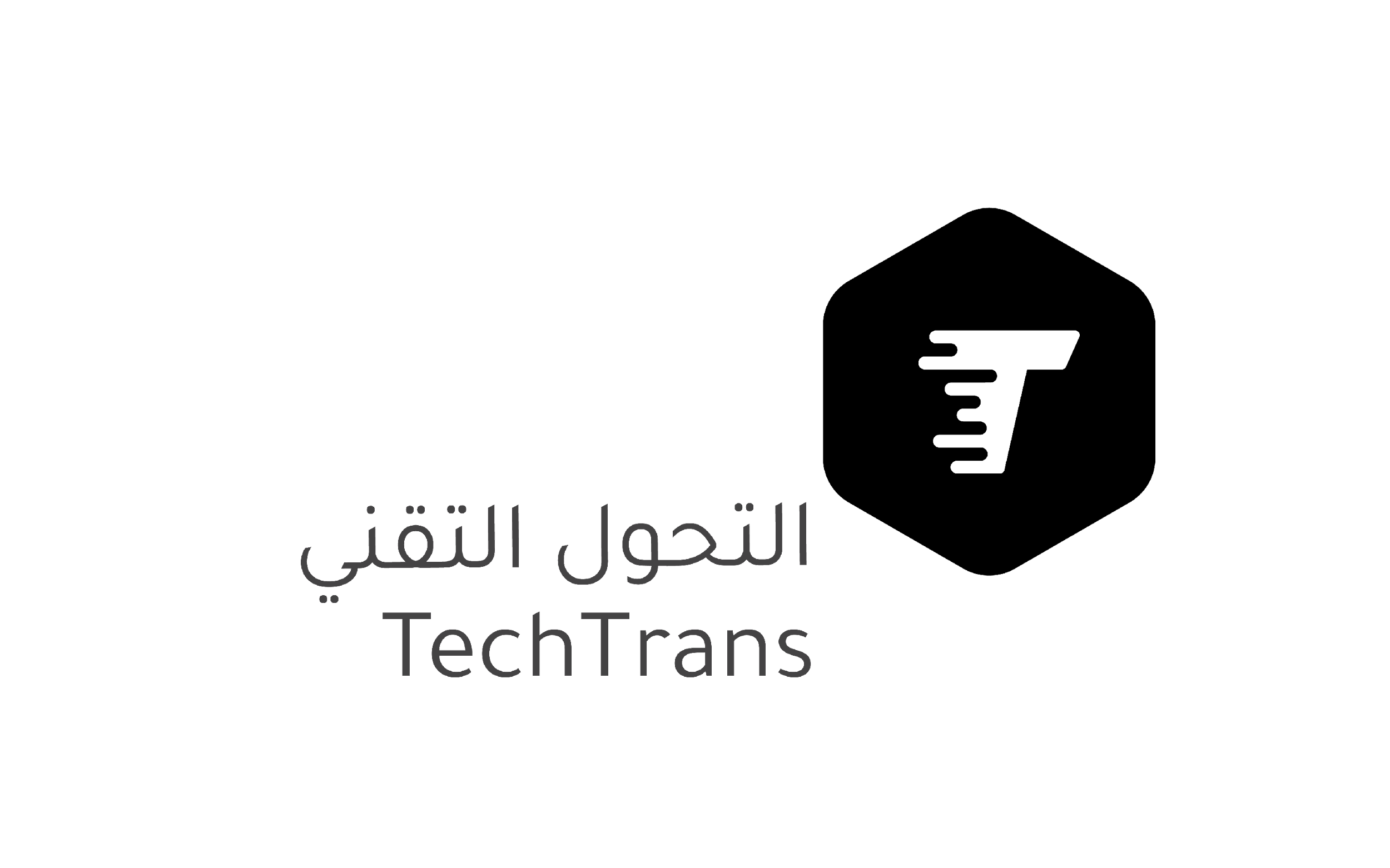 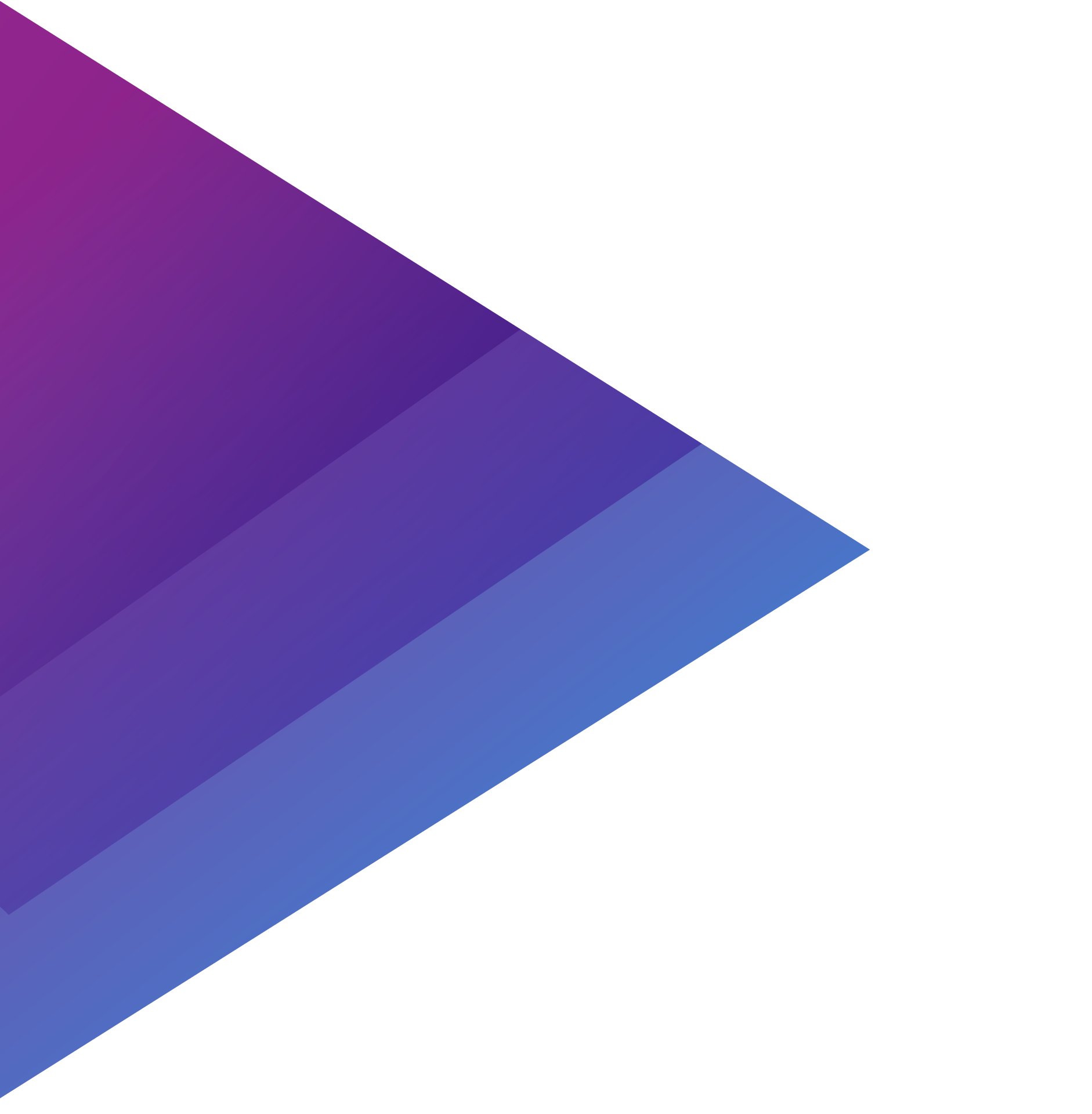 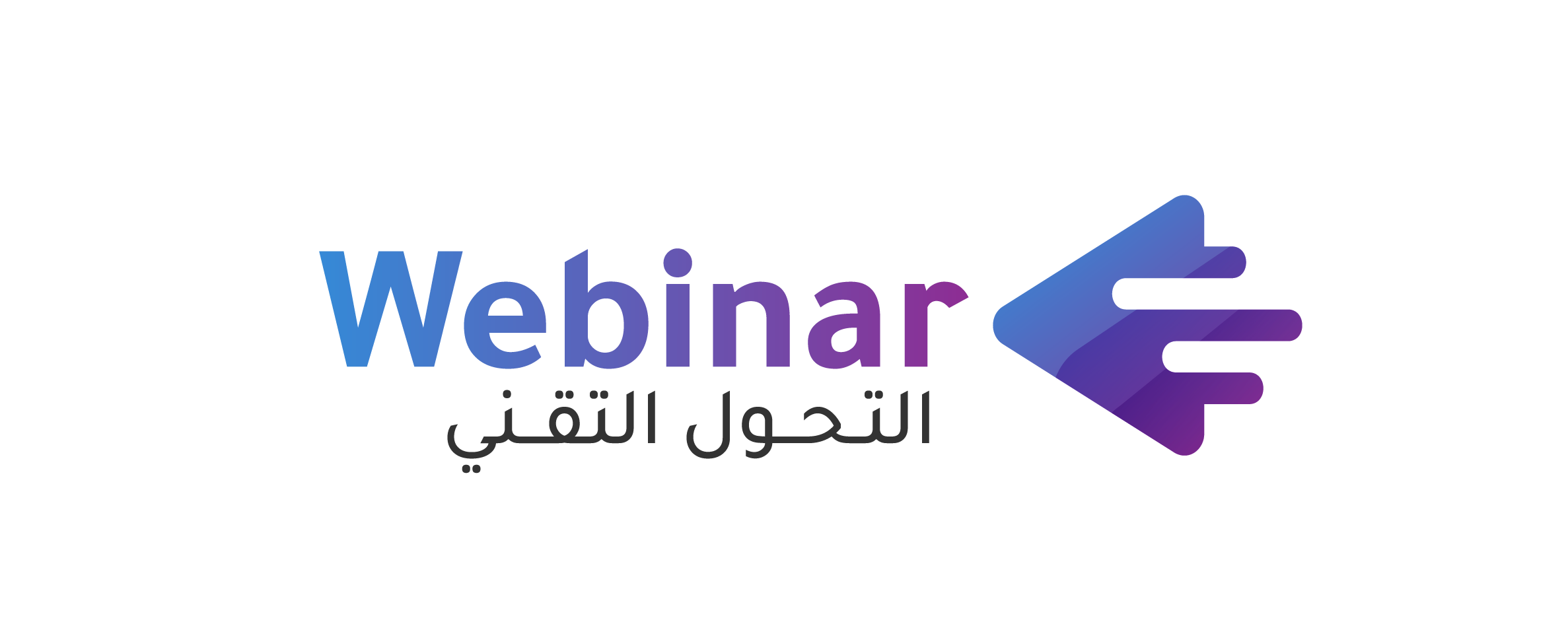 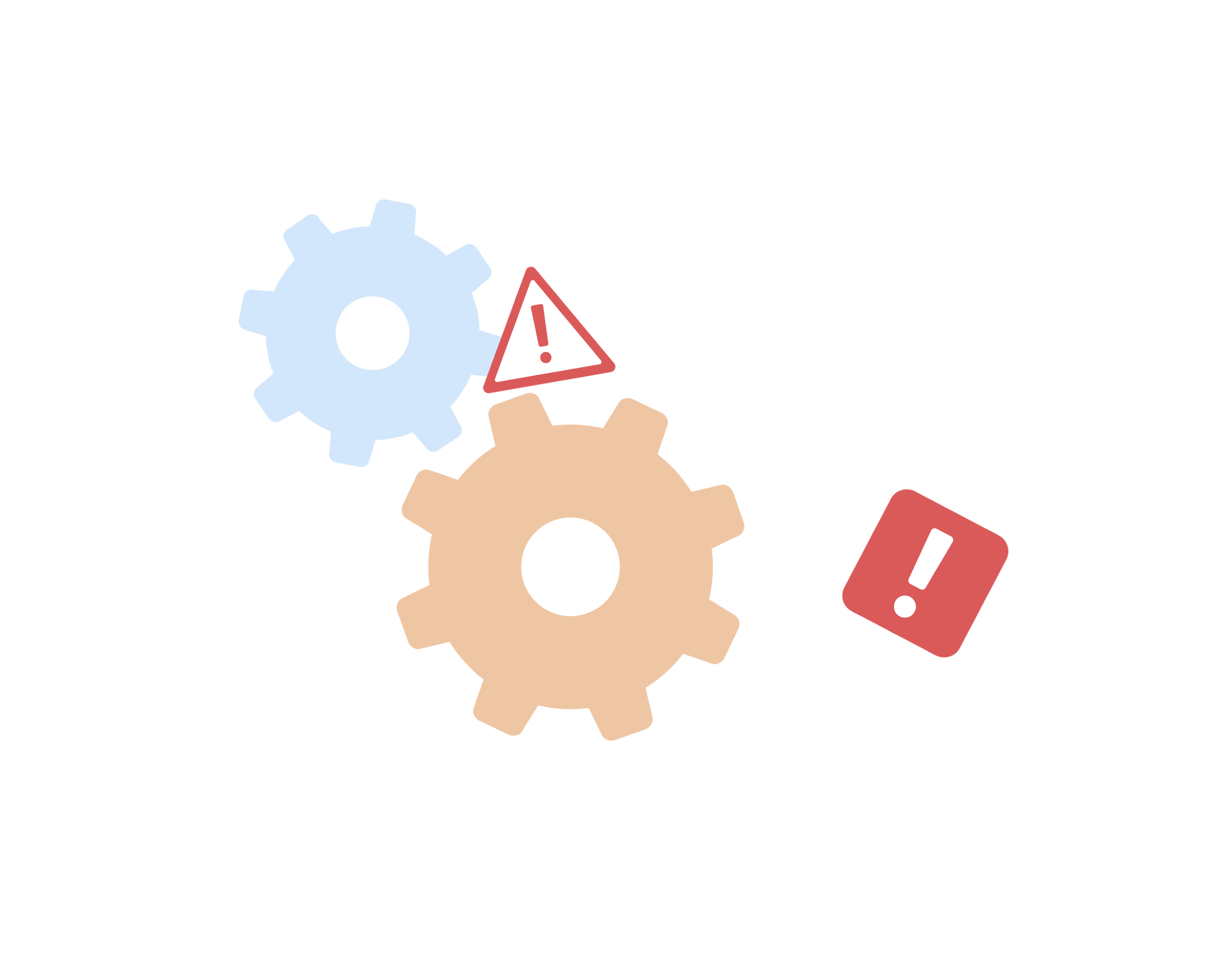 مهارات وطريقة الحل الأمثل / المشاكل والاقتراحات
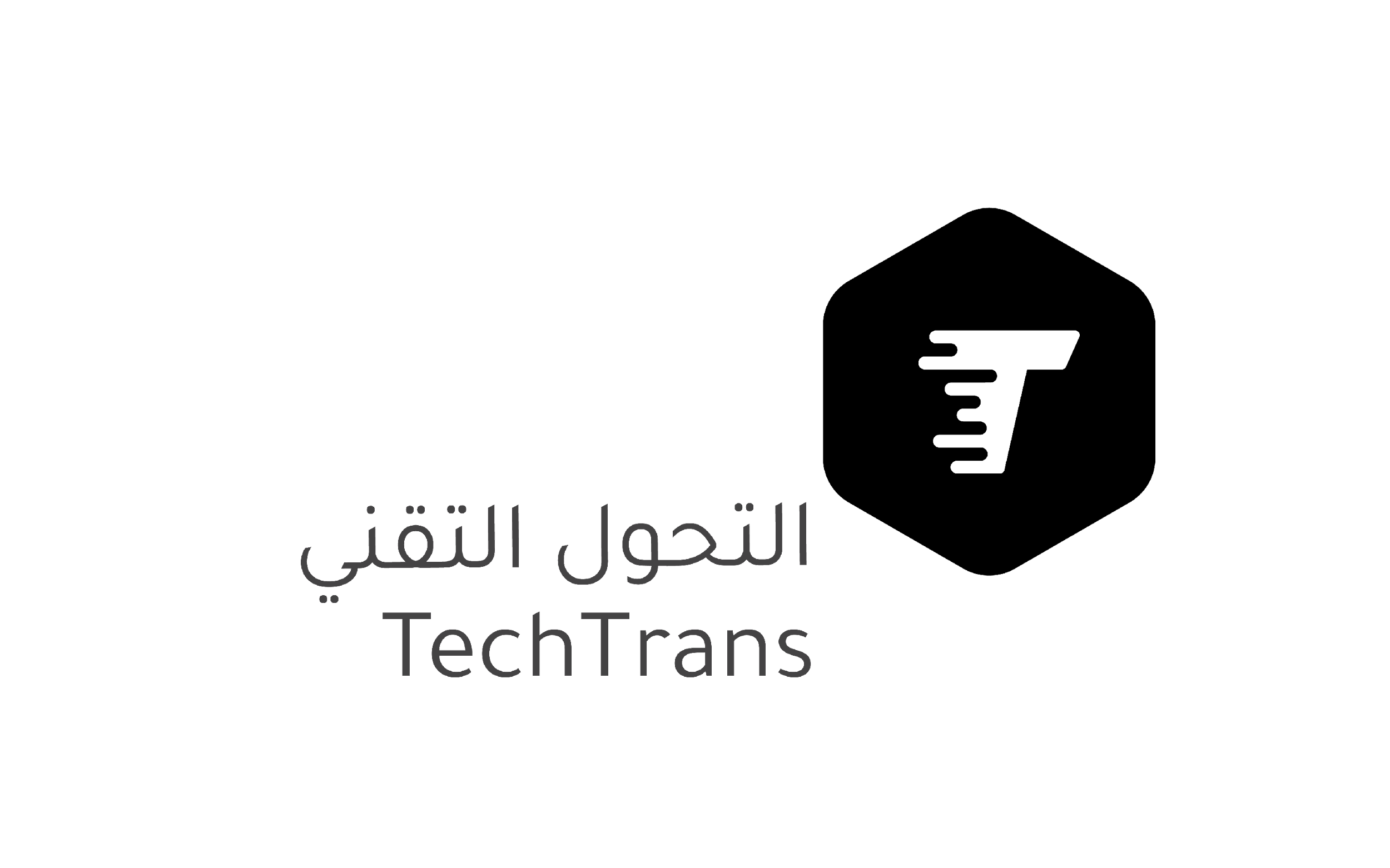 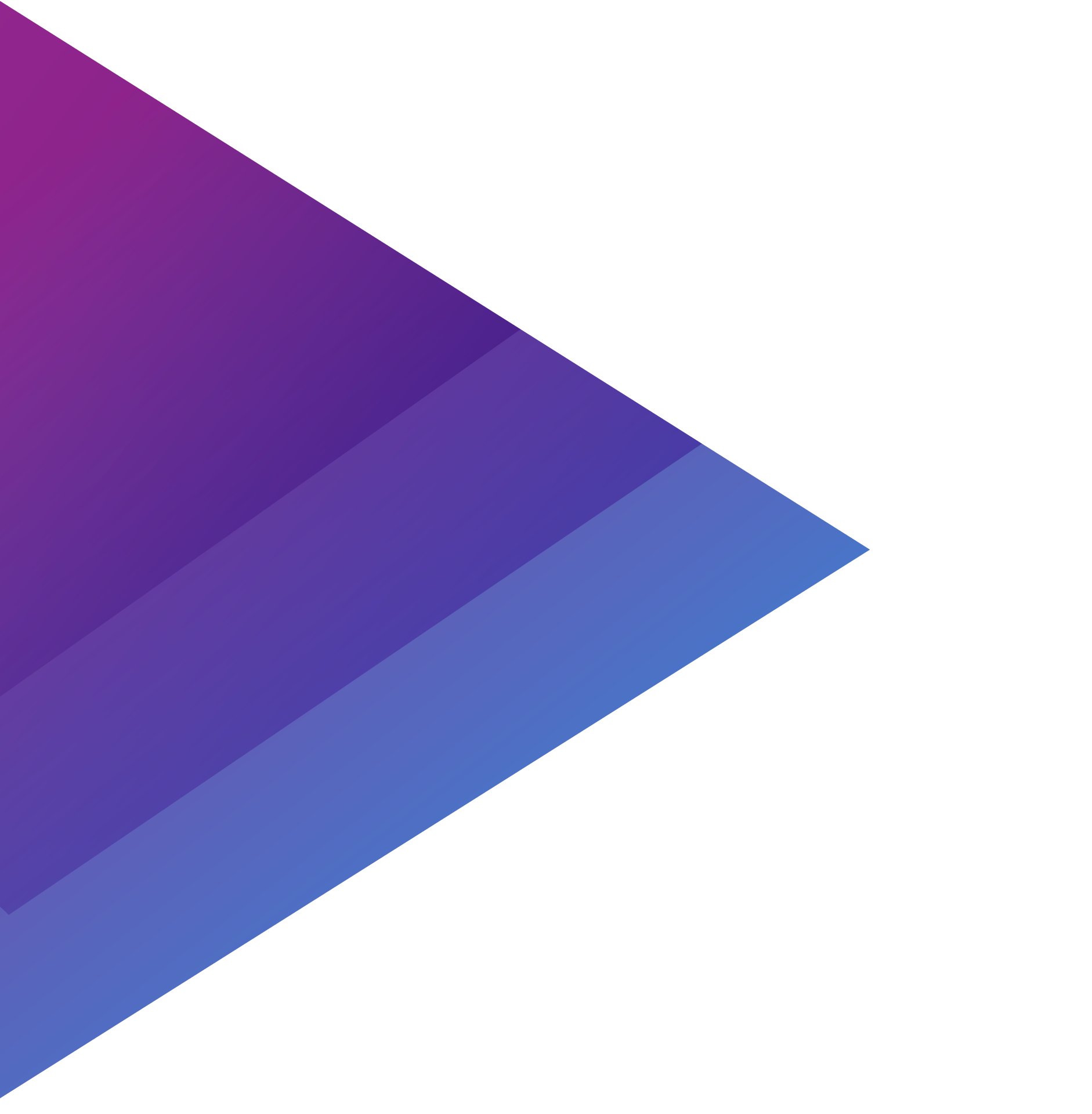 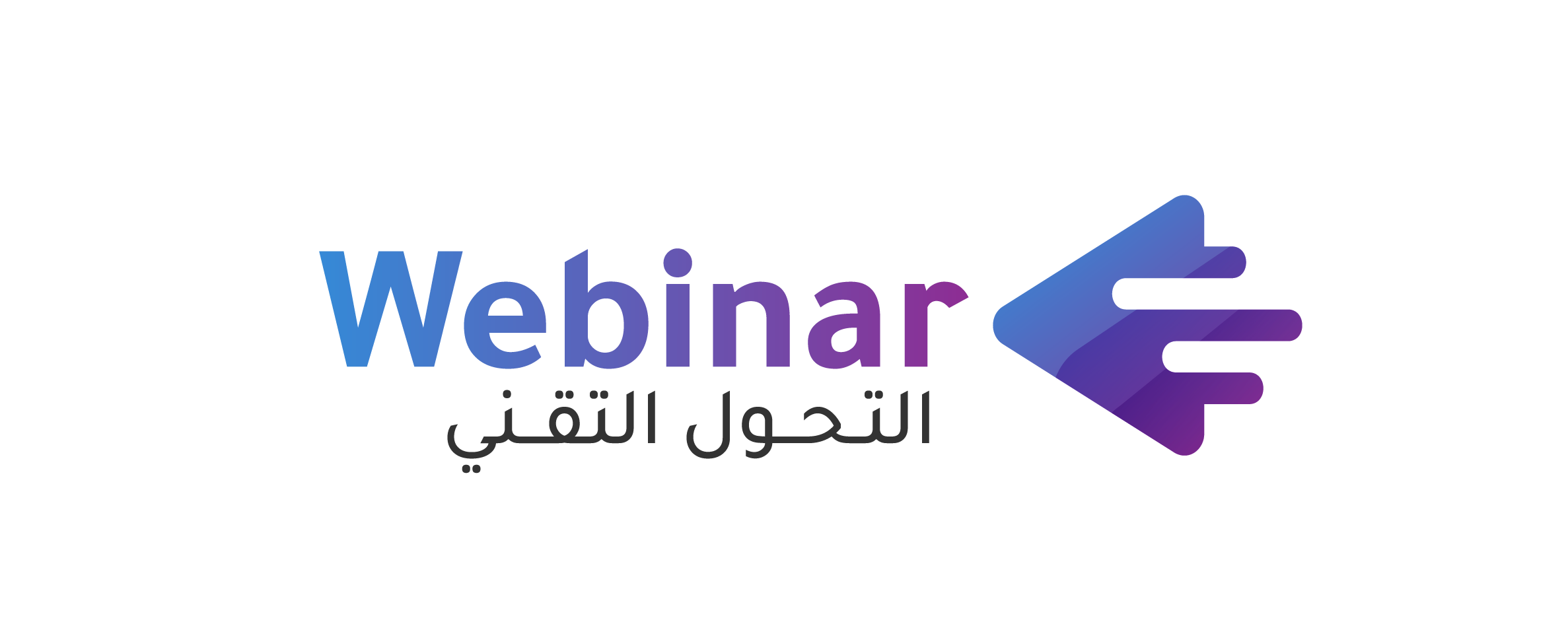 مهارات وطريقة الحل الأمثل / المشاكل والاقتراحات
انقطاع الانترنت المفاجئ.
اعتذار المتحدث.
الوقت.
الصوت.
التجهيز المسبق.
مساعد لمسؤول البث.
الإعدادات.
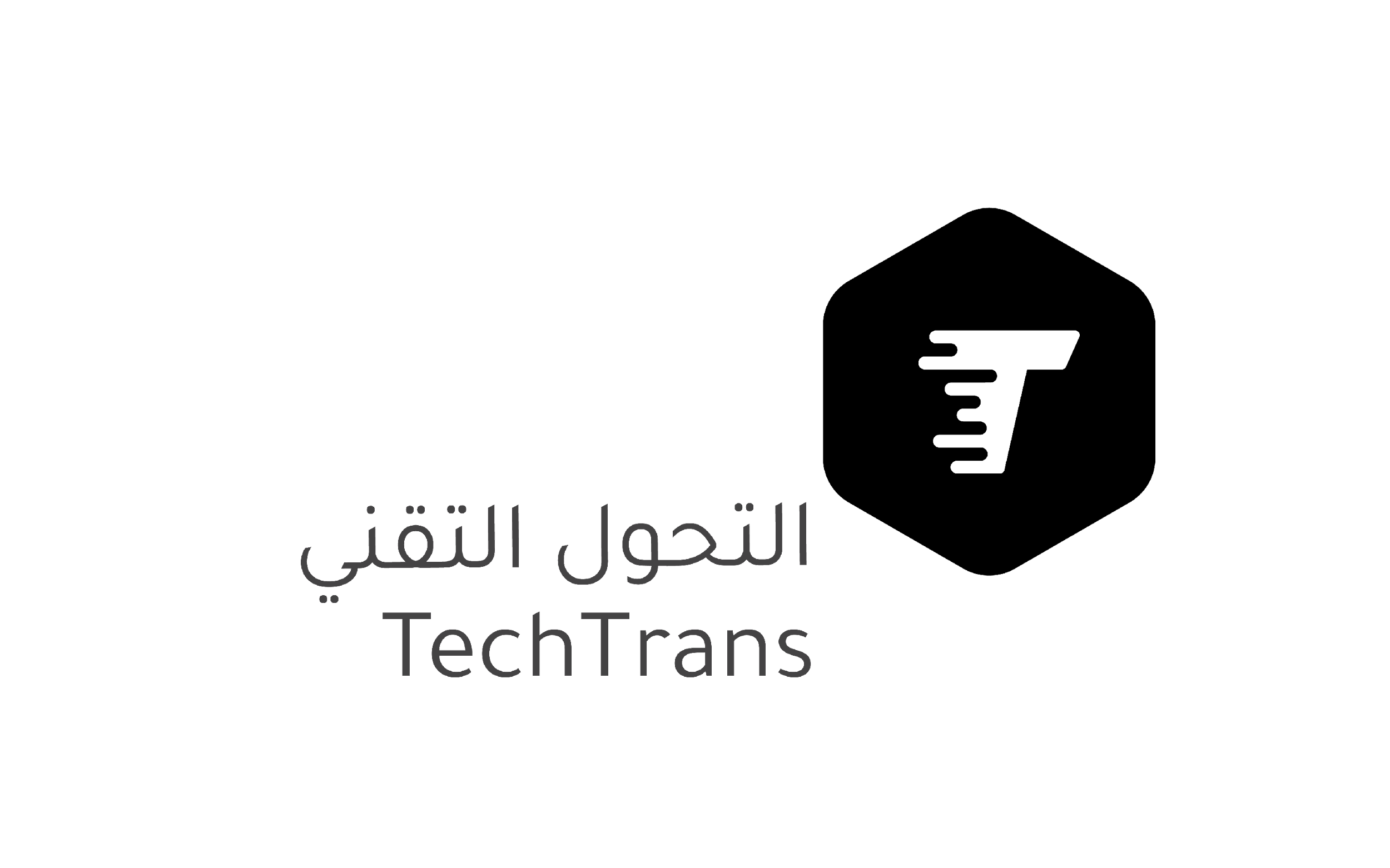 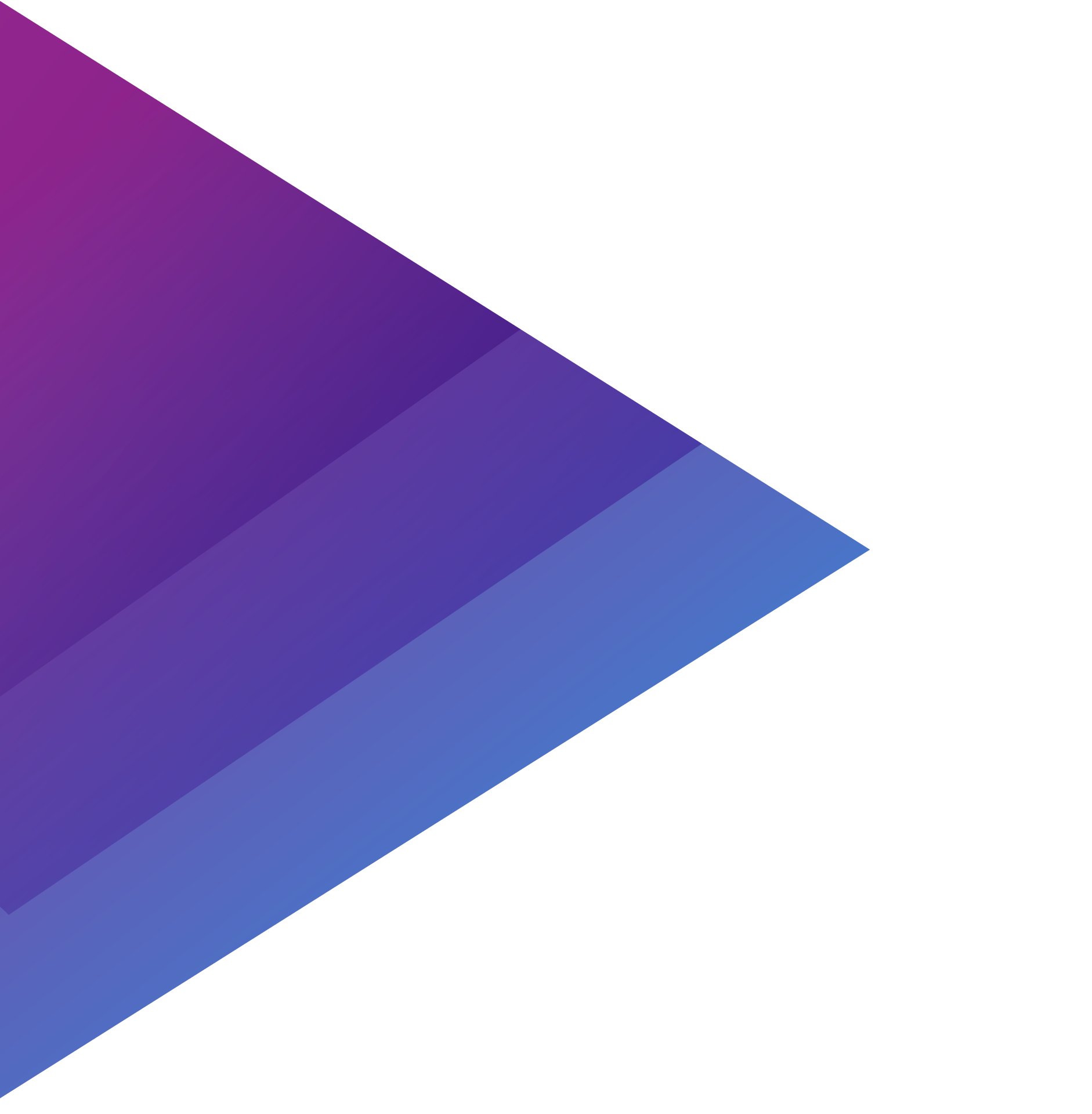 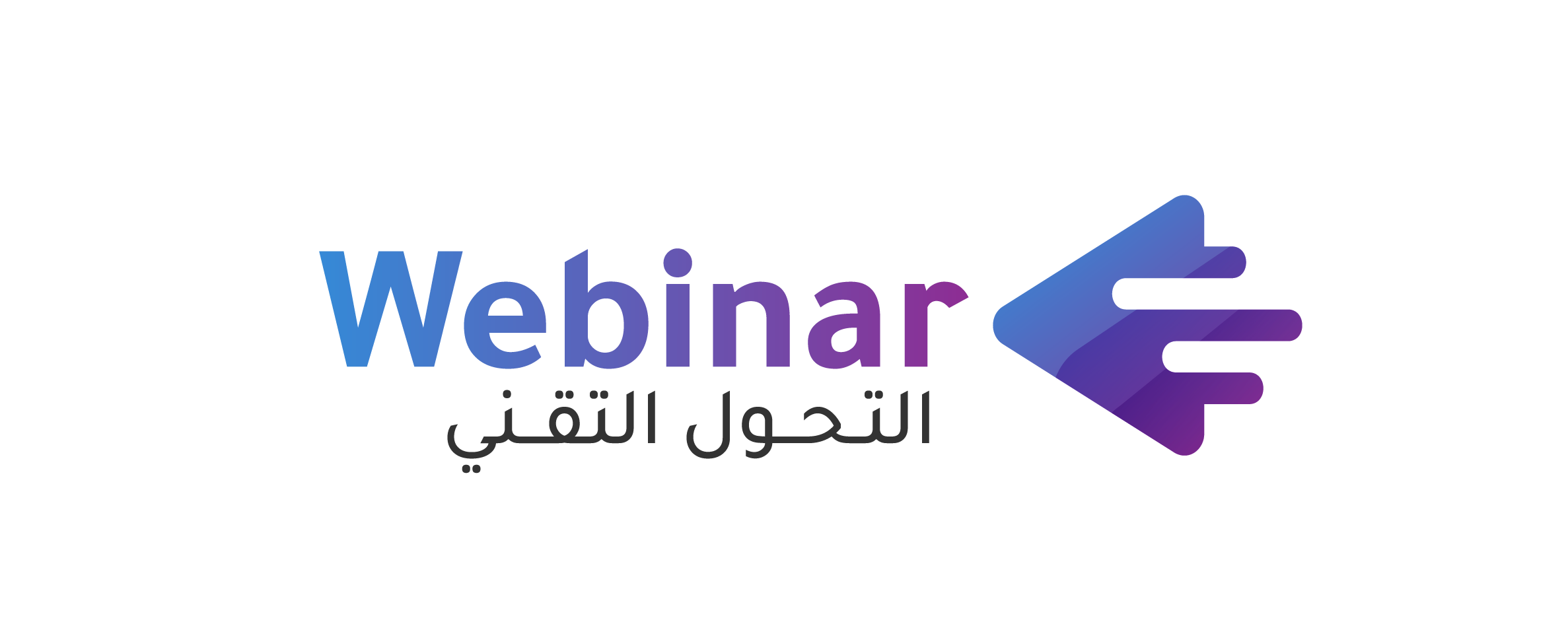 تعليمات أساسية للمتحدث
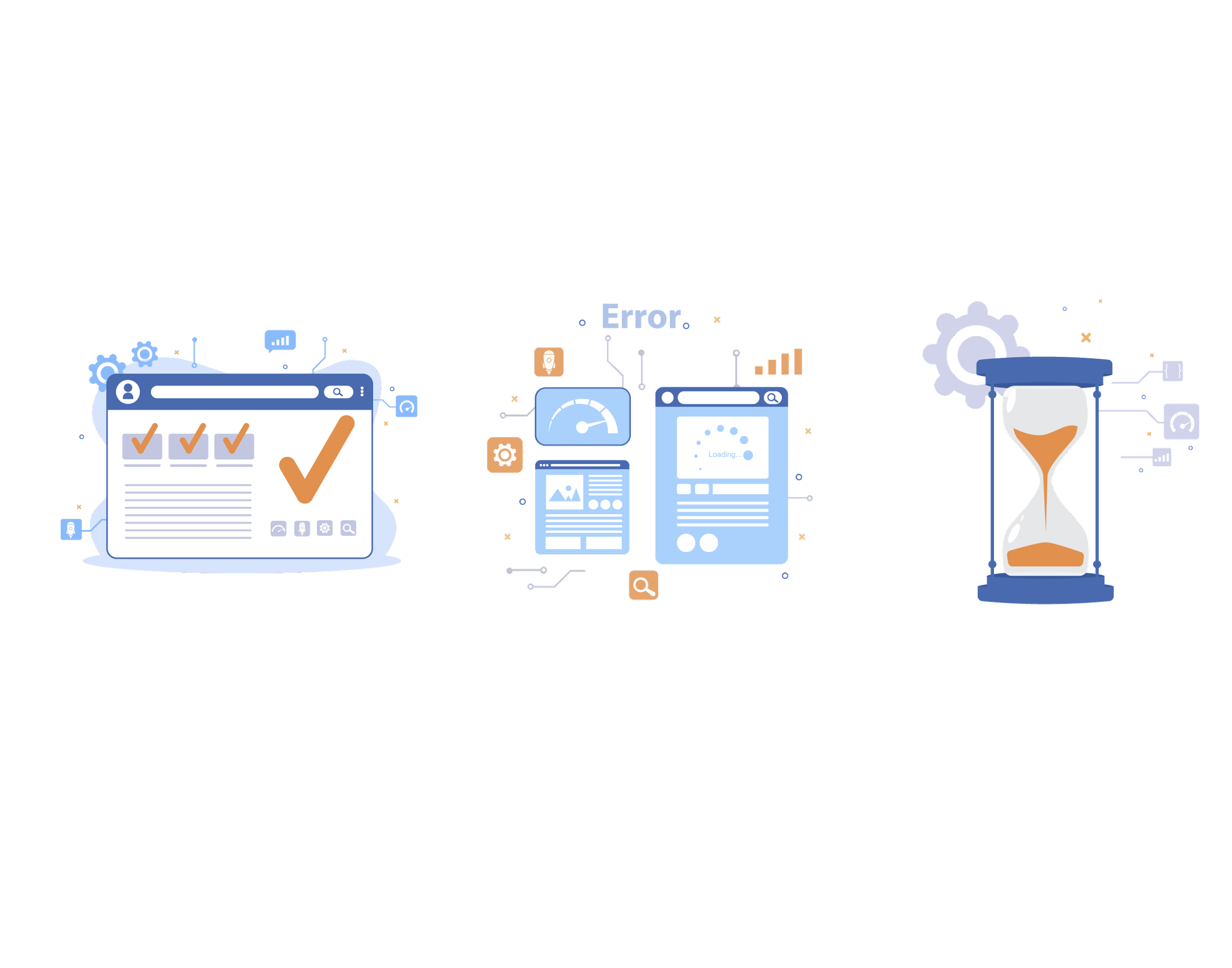 المرونة في إدارة بعض الأخطاء
الالتزام بموعد البث التجريبي والفعلي
الالتزام بتعليمات مسؤول البث ووسيلة التواصل
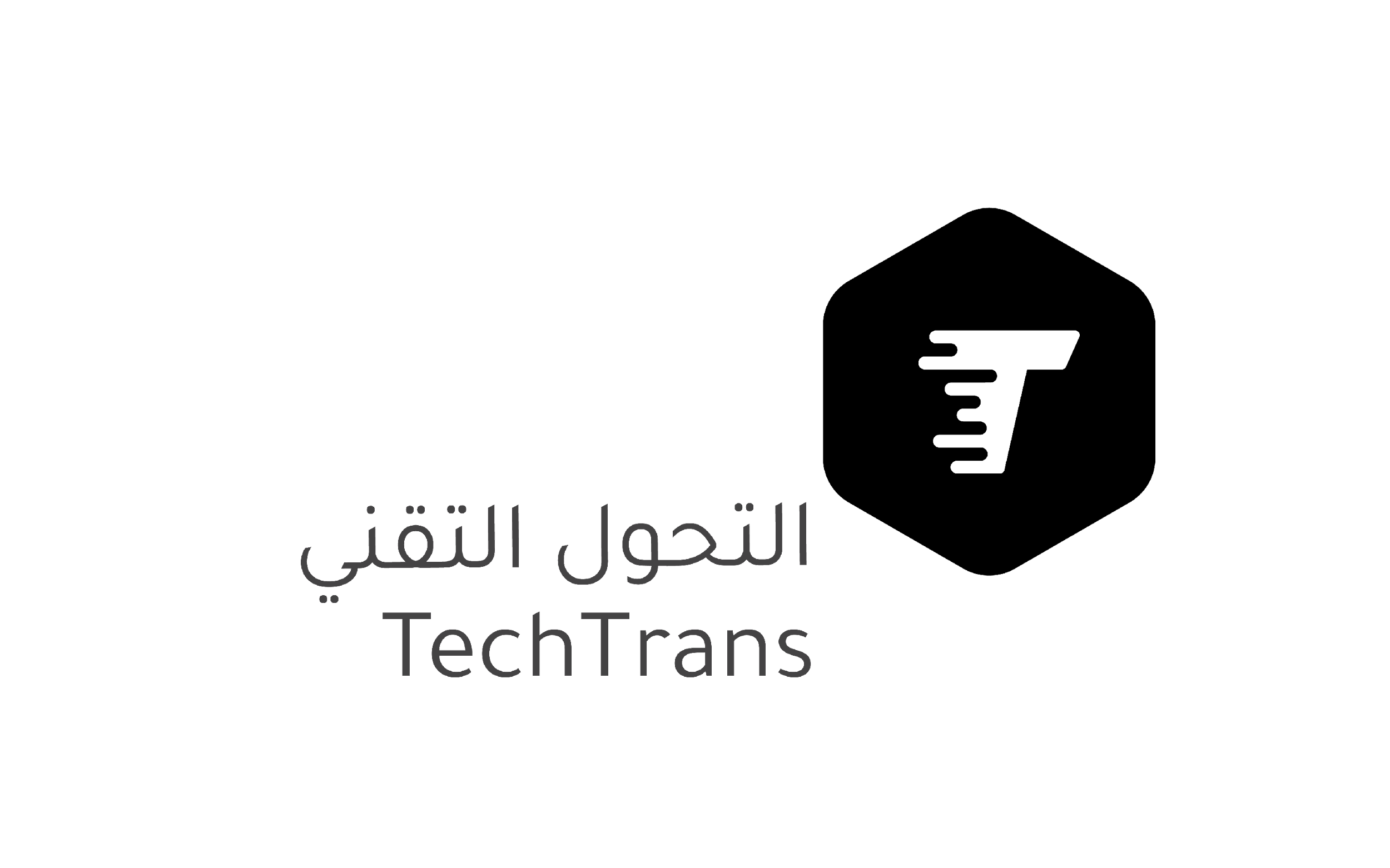 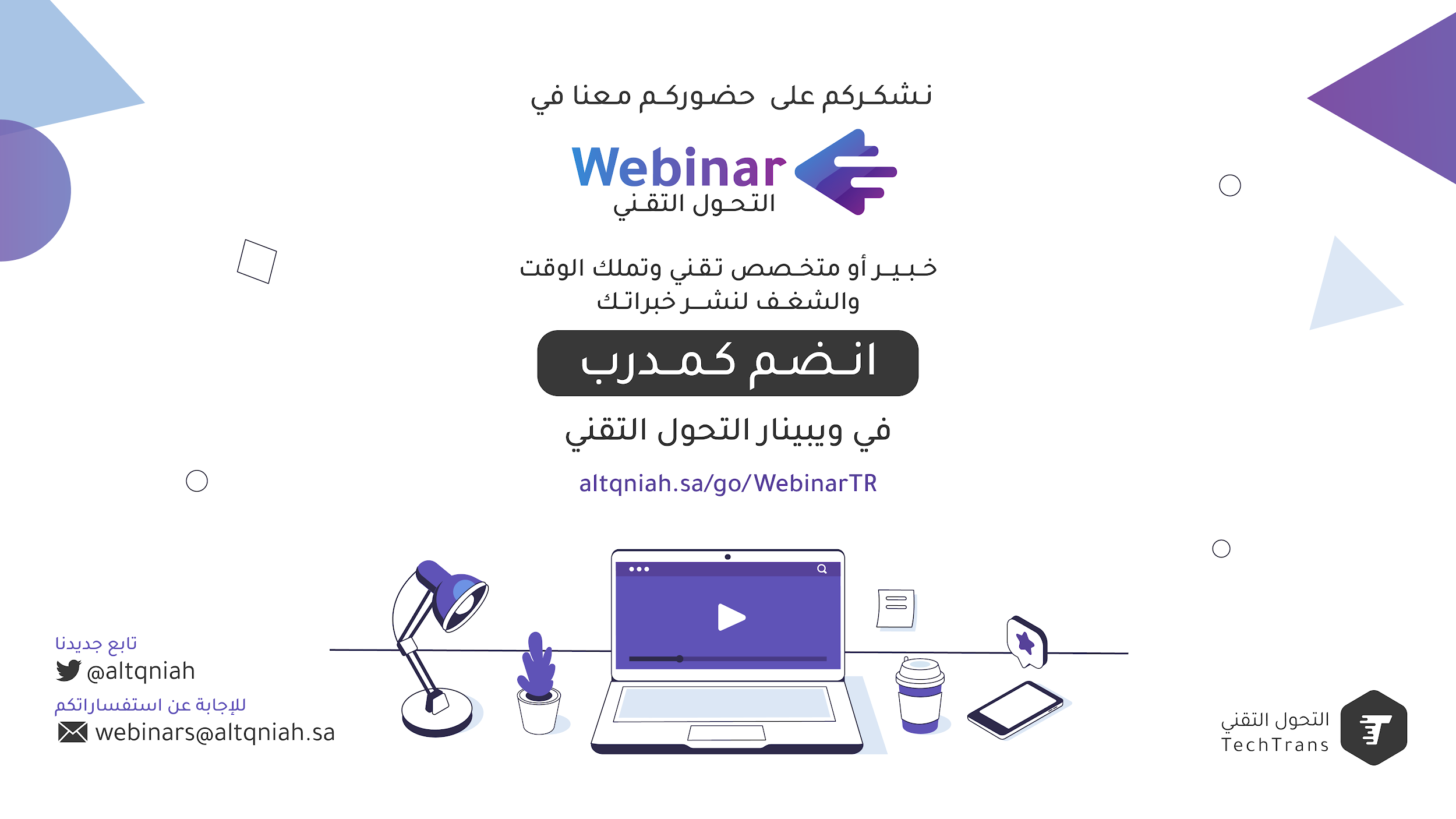